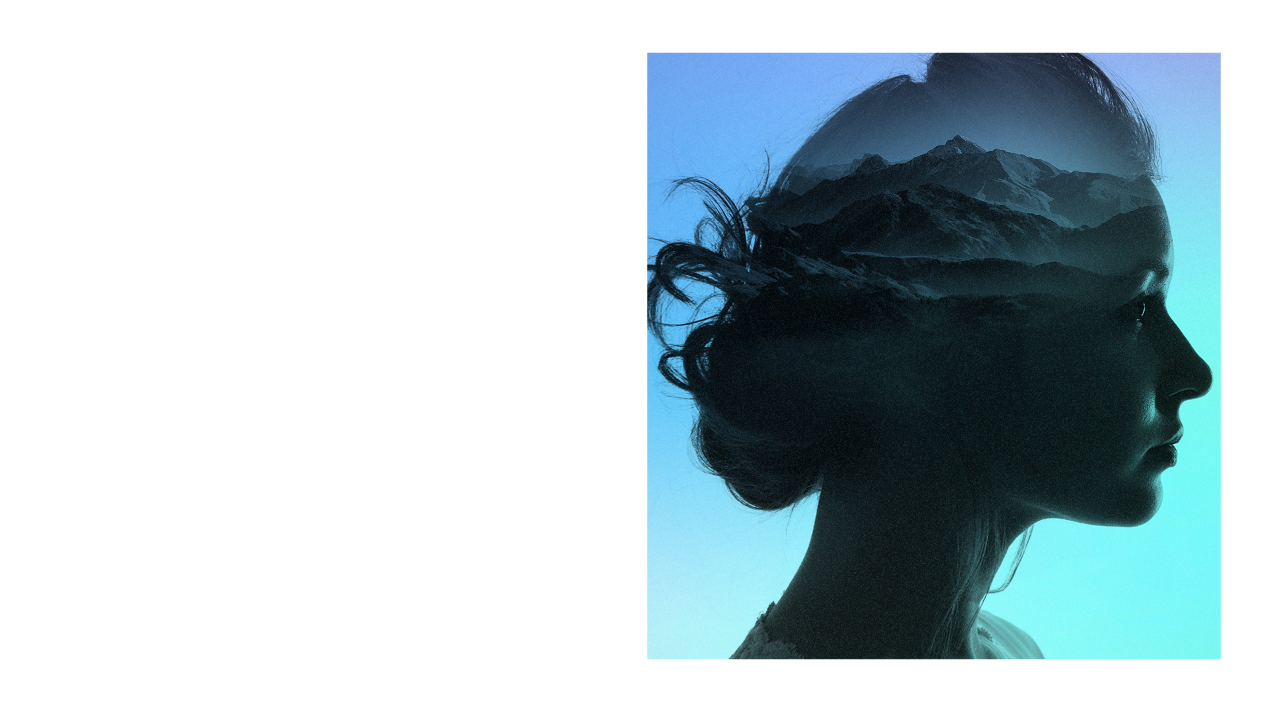 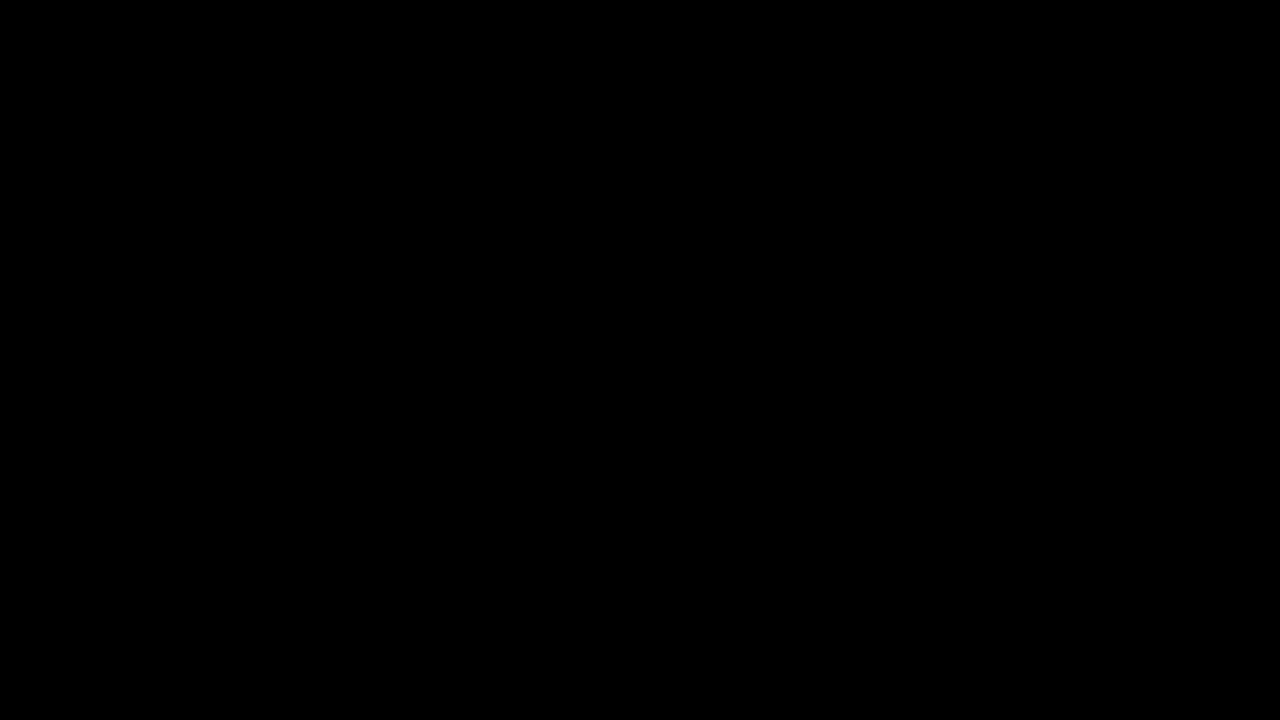 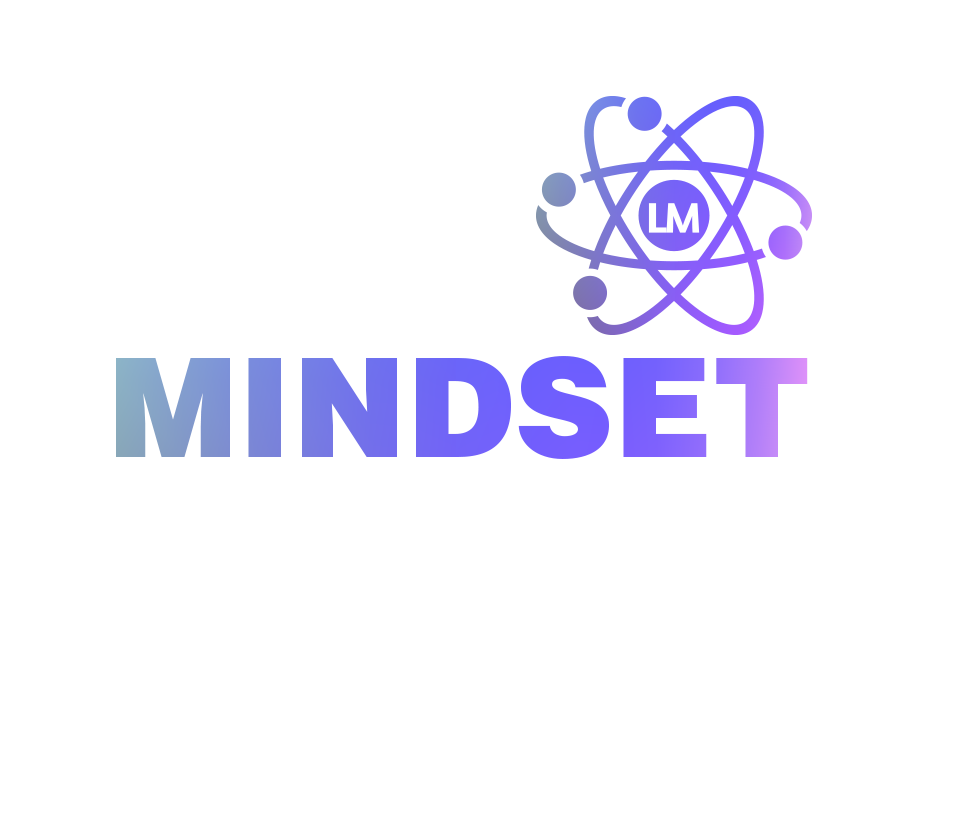 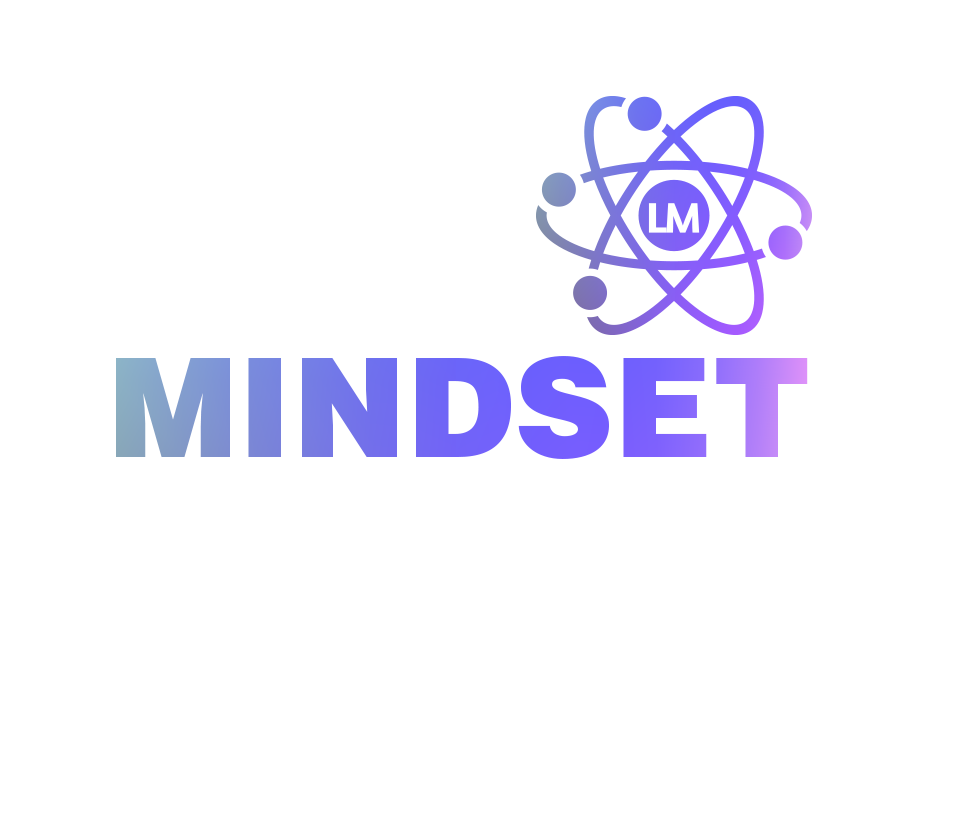 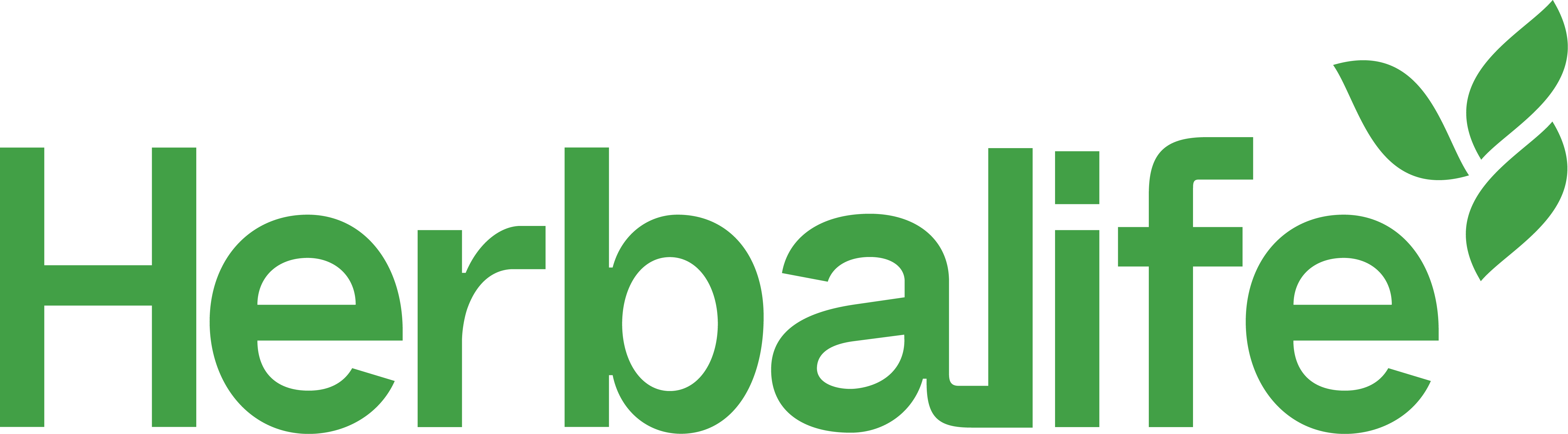 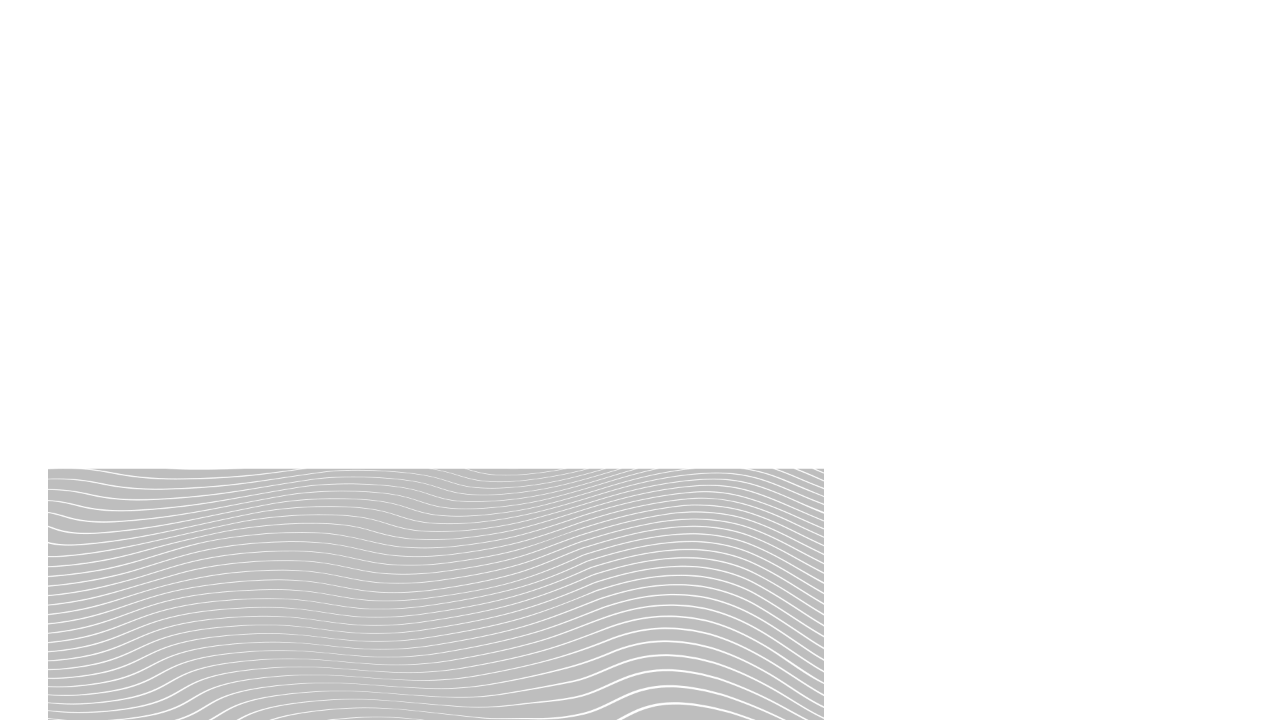 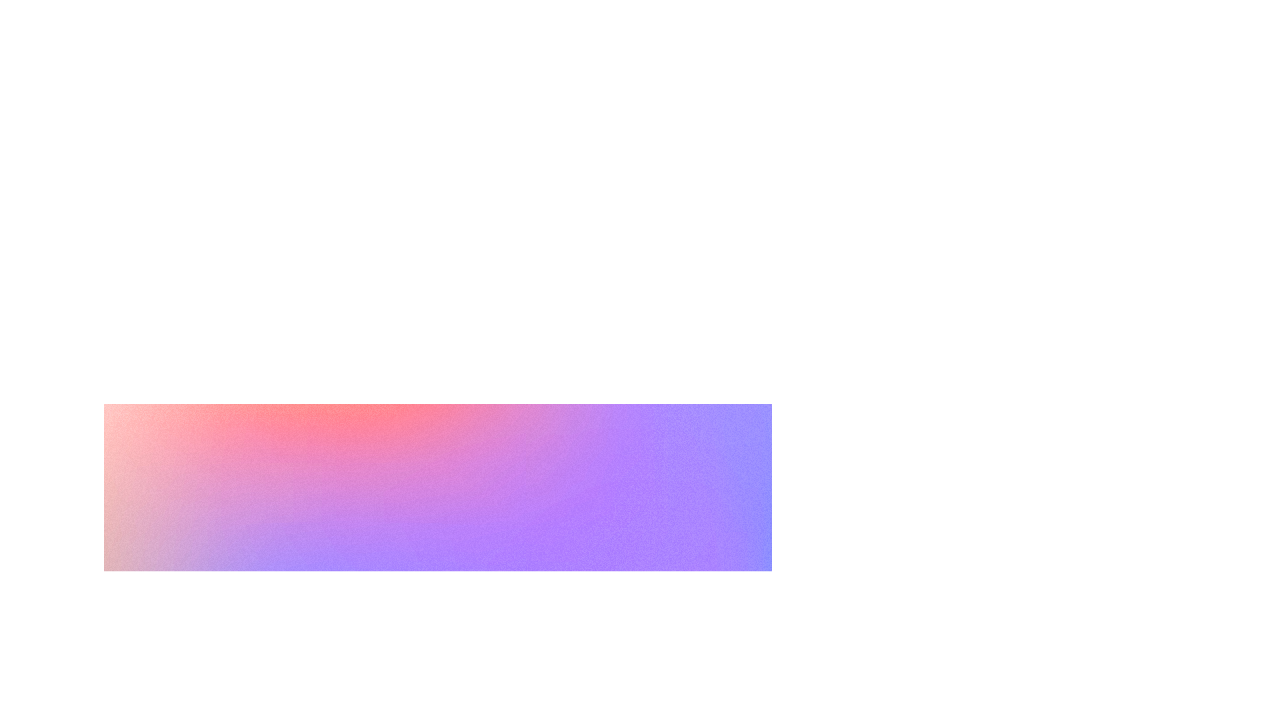 TRANSFORME HABILIDADES E
PREPARE-SE PARA CRESCER AINDA MAIS EM 2023
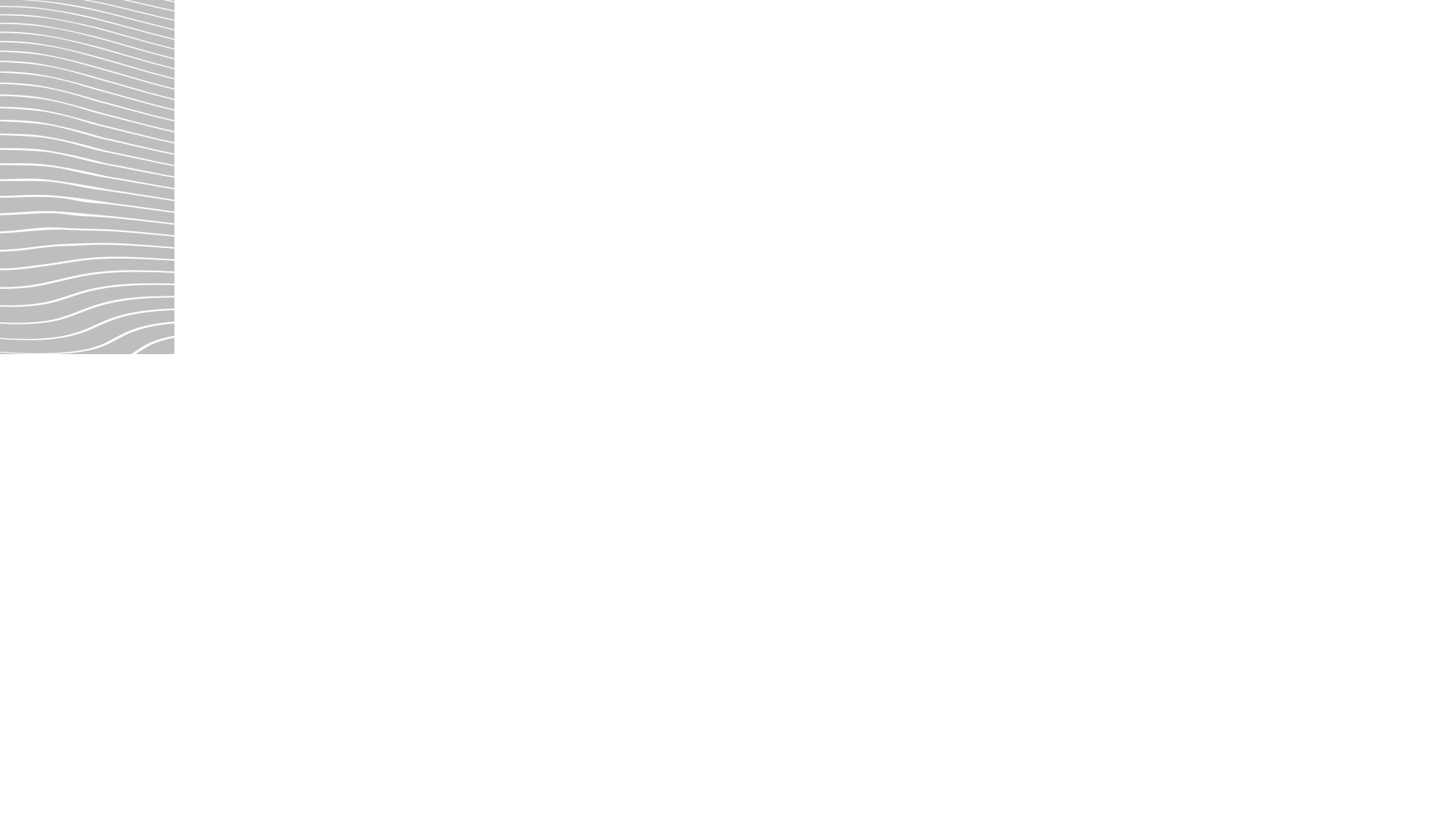 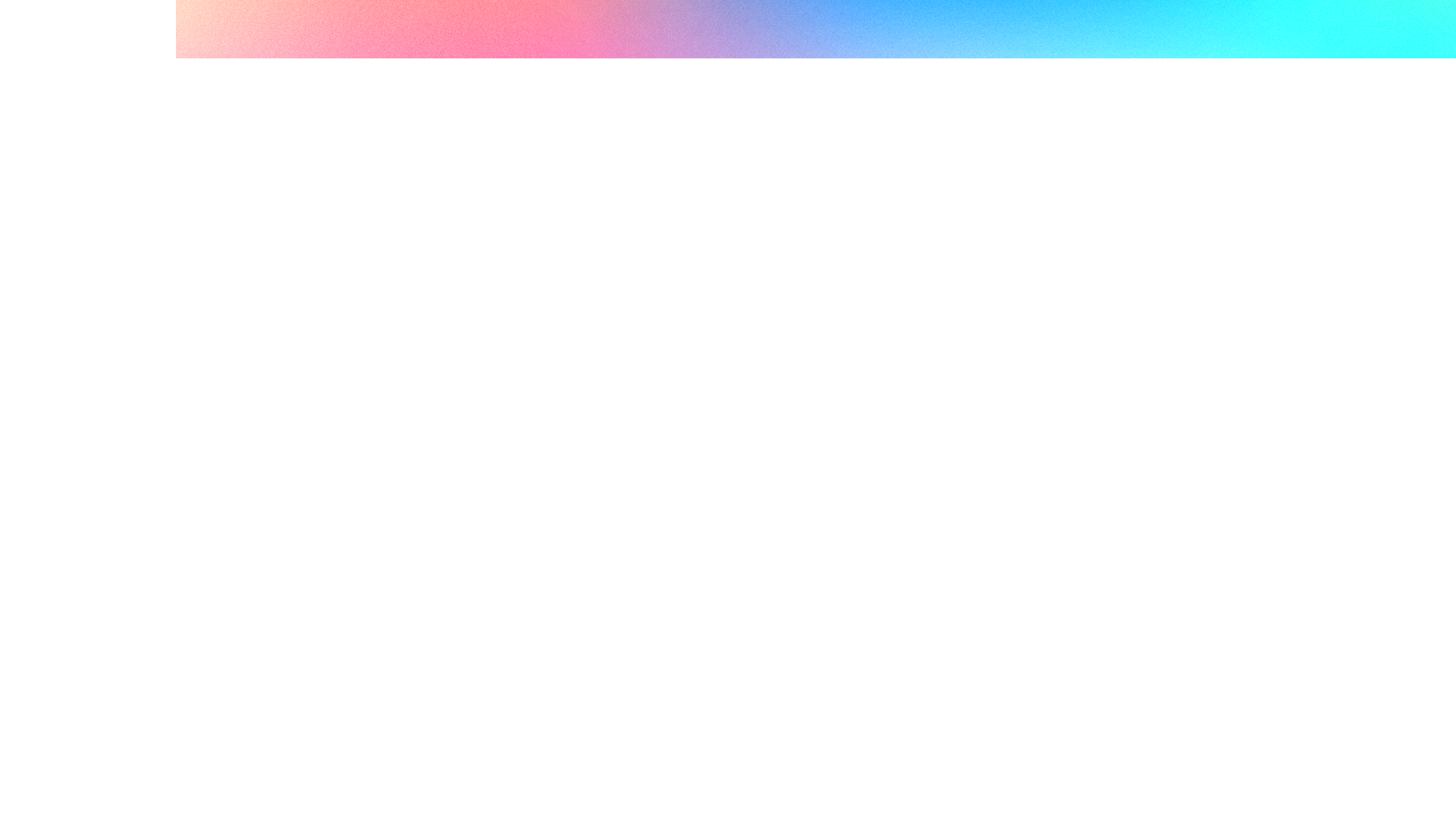 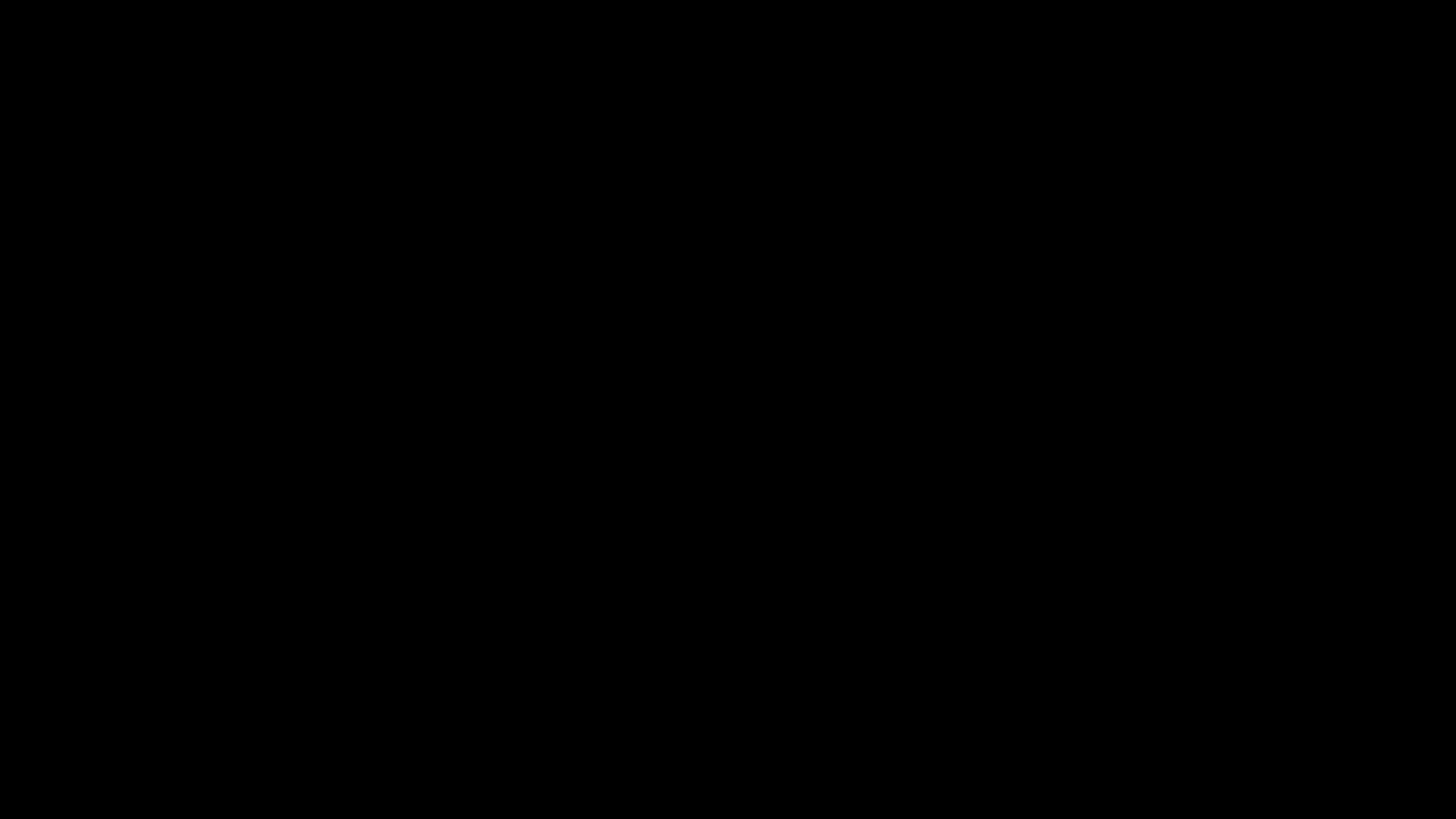 A FORÇA DA
MENTALIDADE
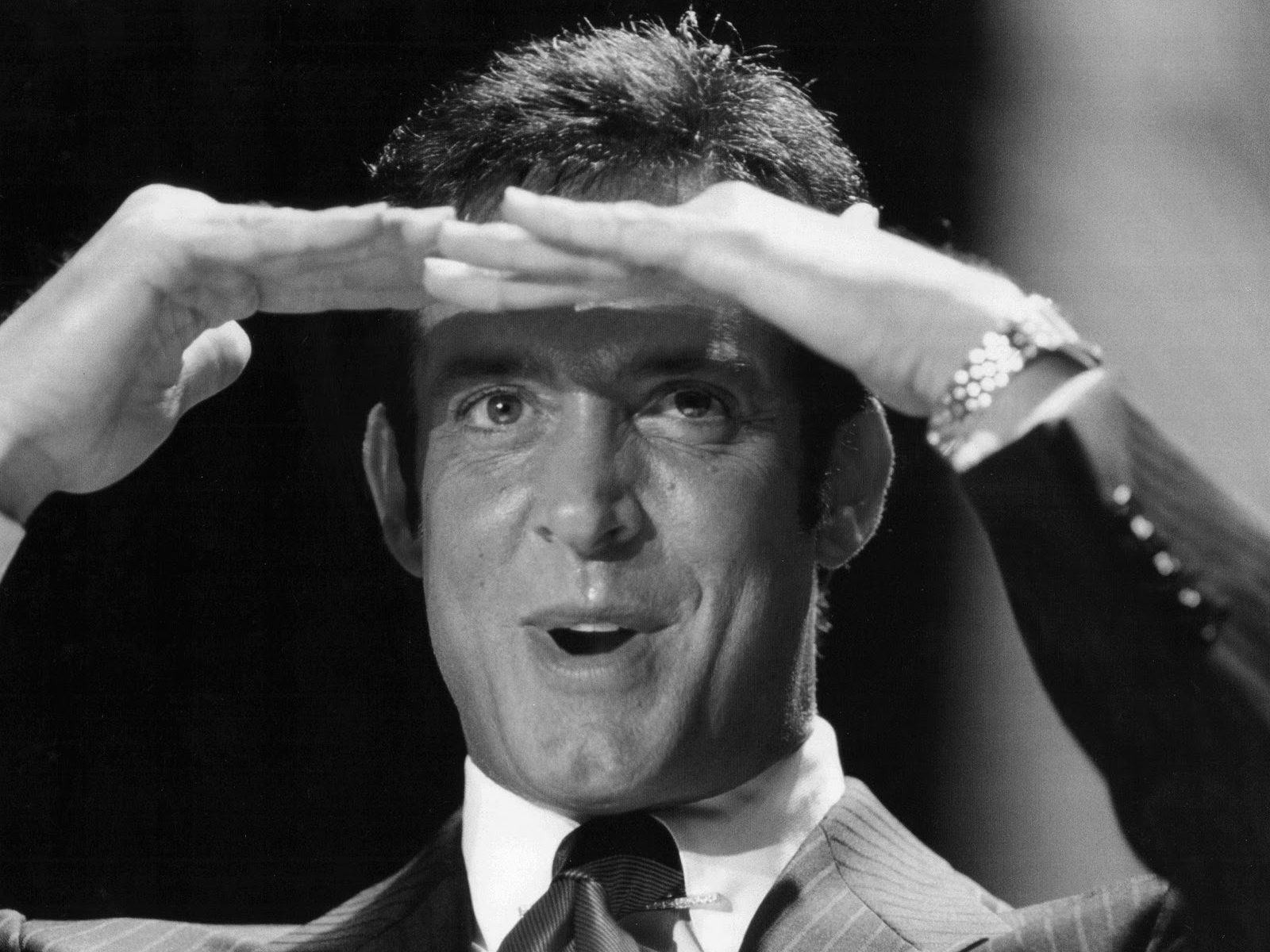 ESTÁ EM NOSSO DNA
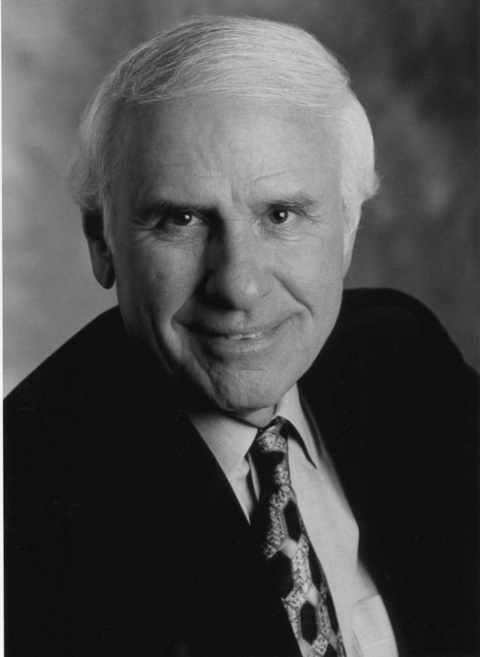 [Speaker Notes: Sempre foi um diferencial da Herbalife Nutrition frente à outras empresas
Investimentos em desenvolvimento e capacitação 
Cultura de mentalidade forte
Consultor sempre preparado para lidar com desafios]
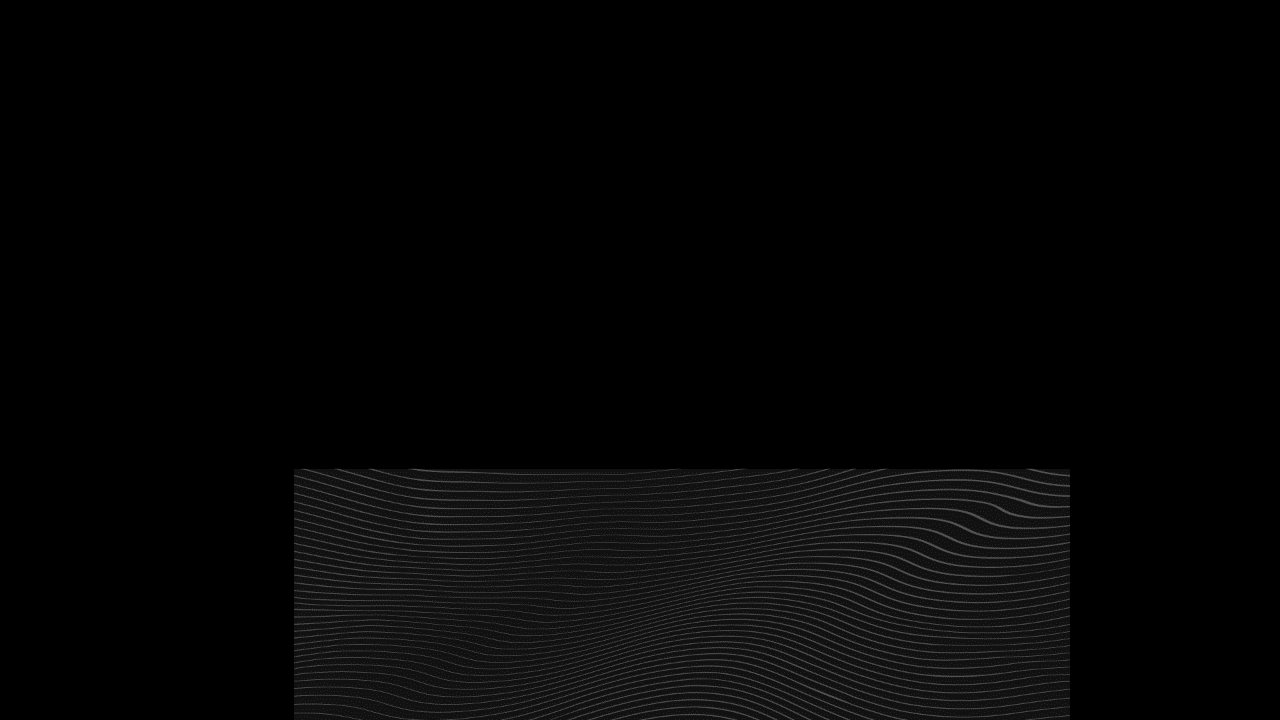 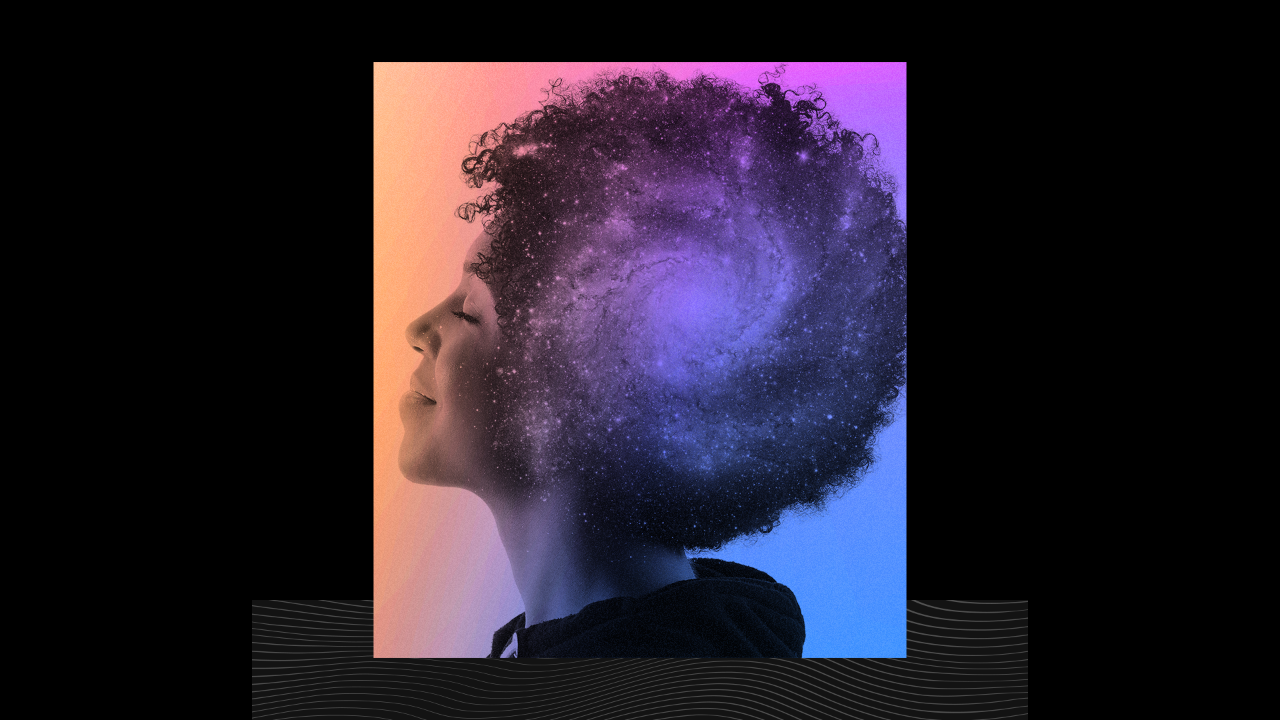 QUE HABILIDADES VOCÊ PRECISA DESTRAVAR PARA SE TORNAR O LÍDER QUE SEMPRE QUIS SER?
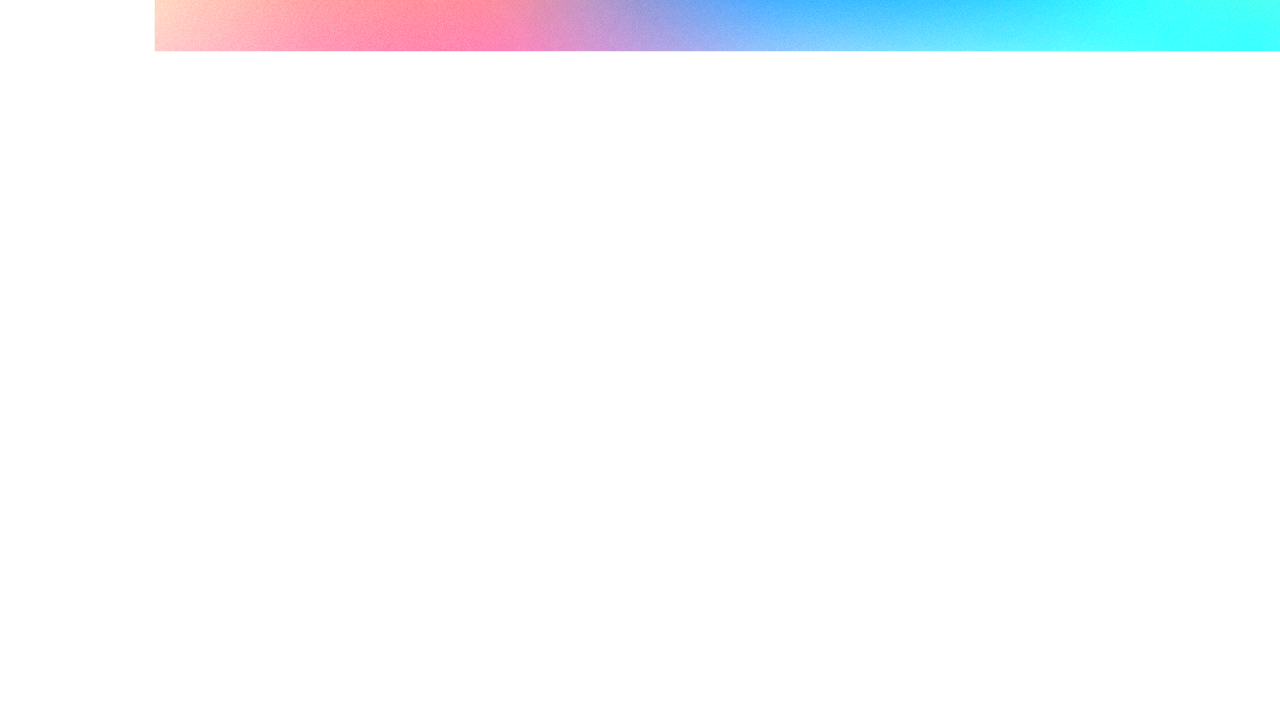 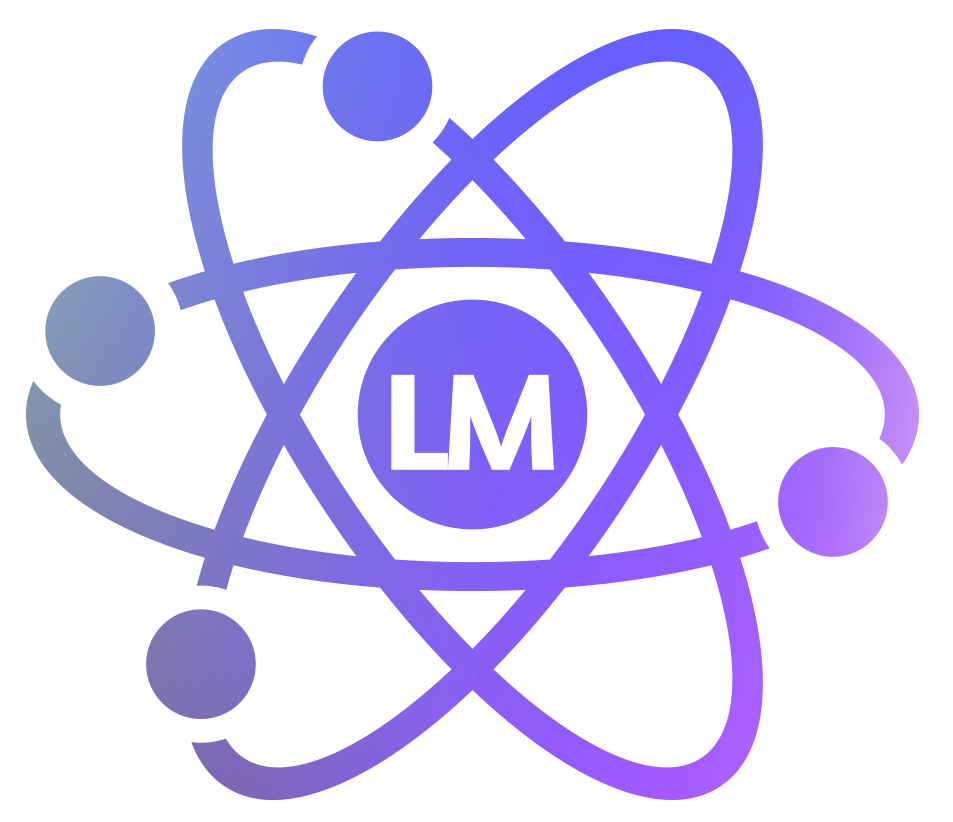 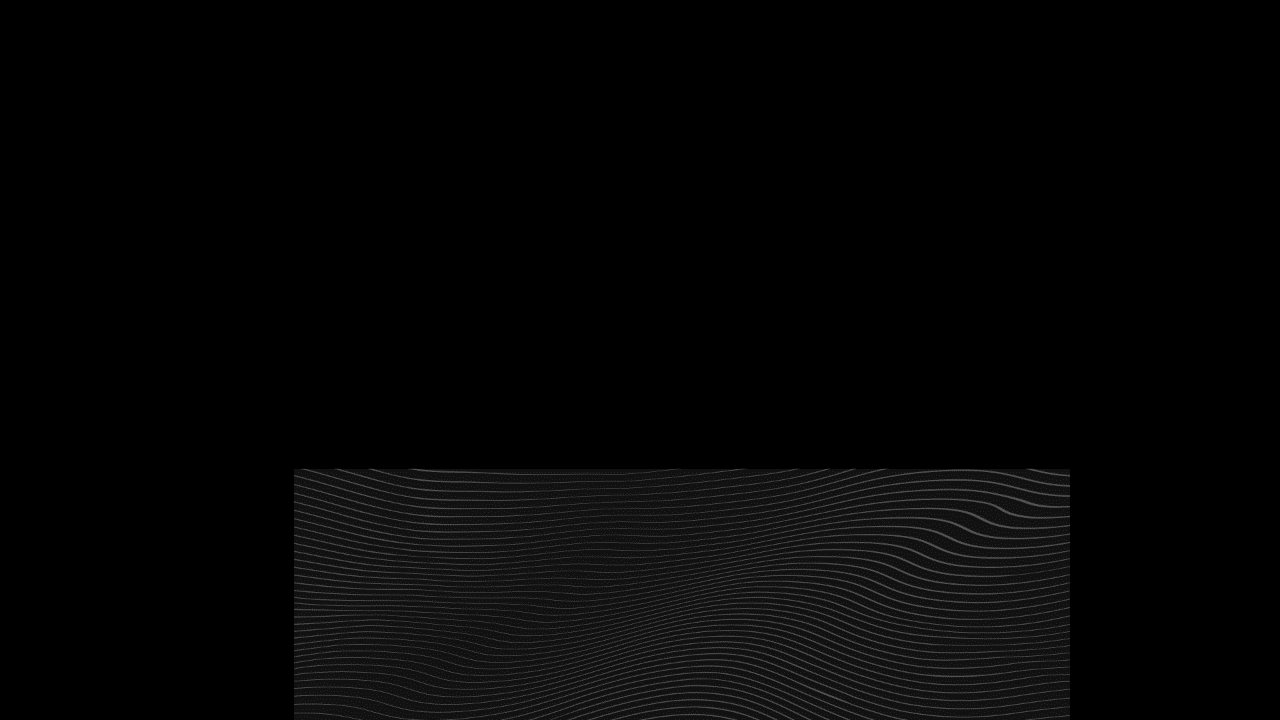 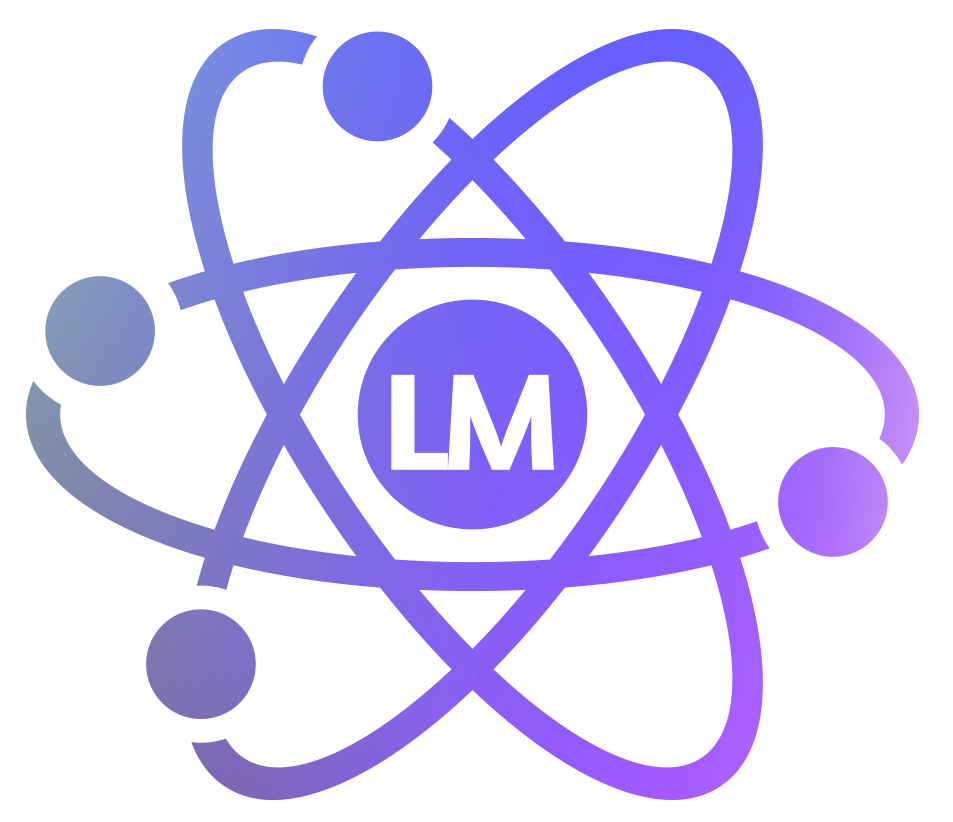 DISCIPLINA
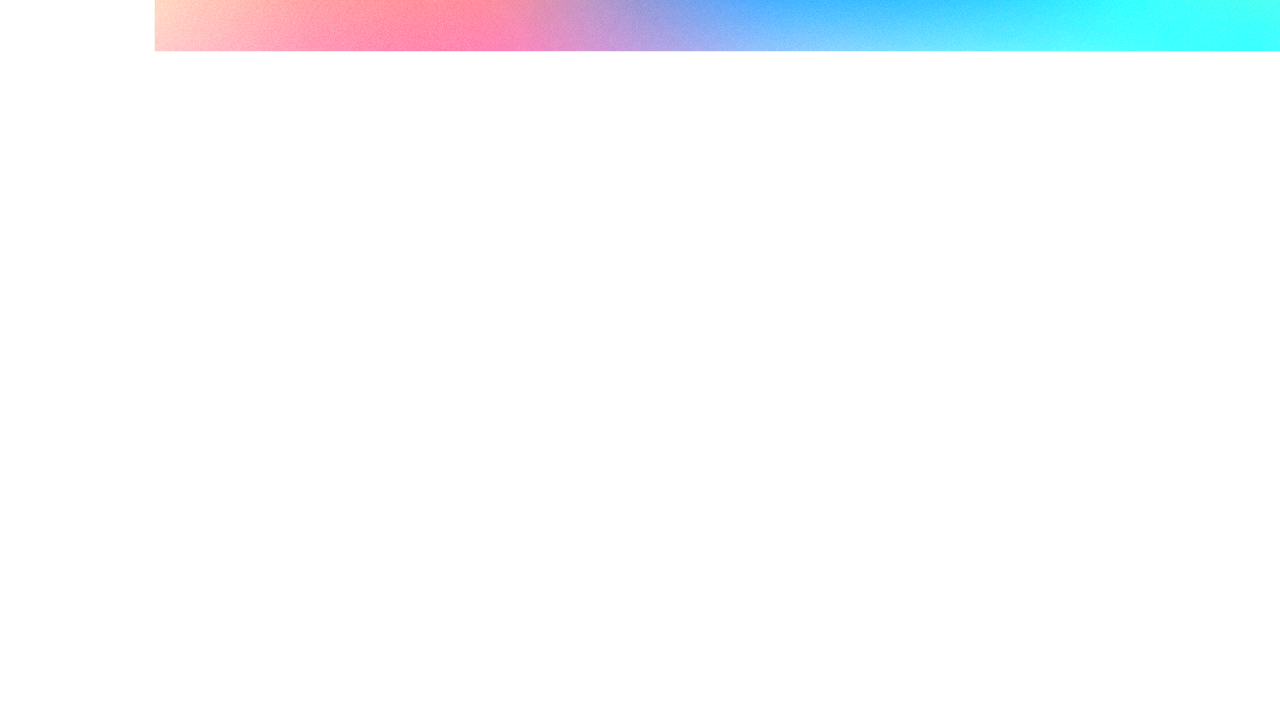 INOVAÇÃO
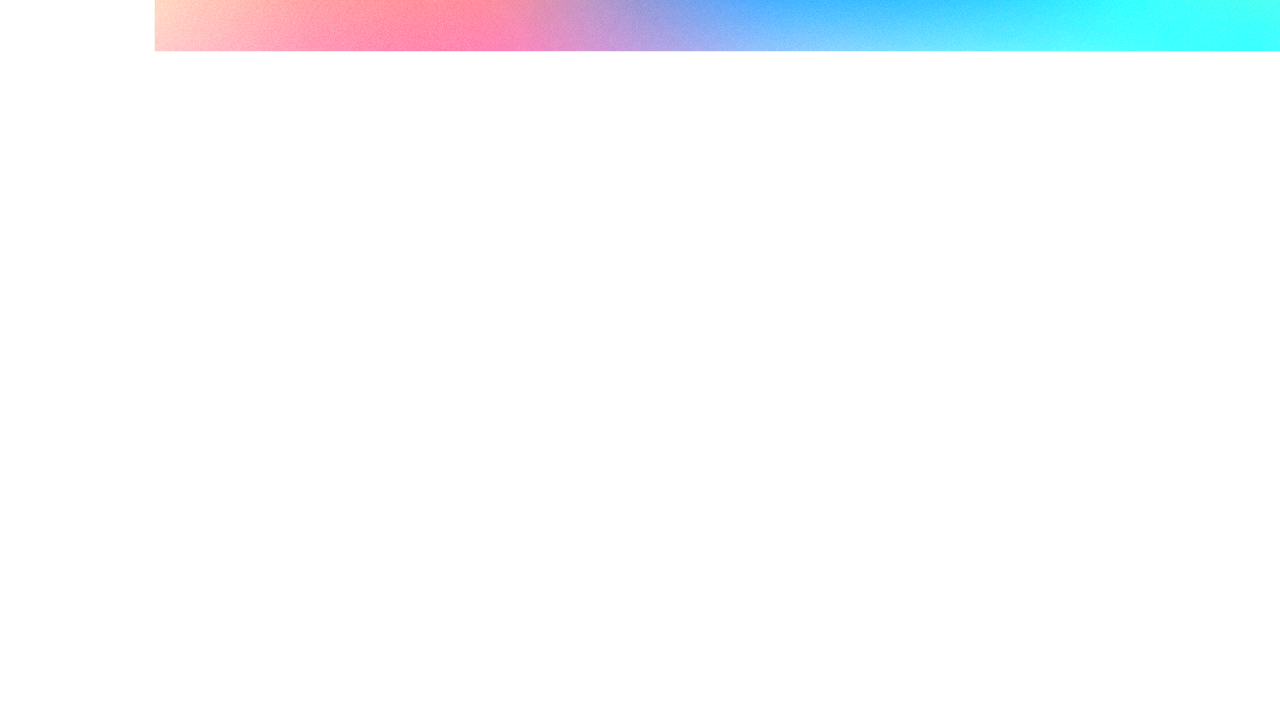 EFICÁCIA
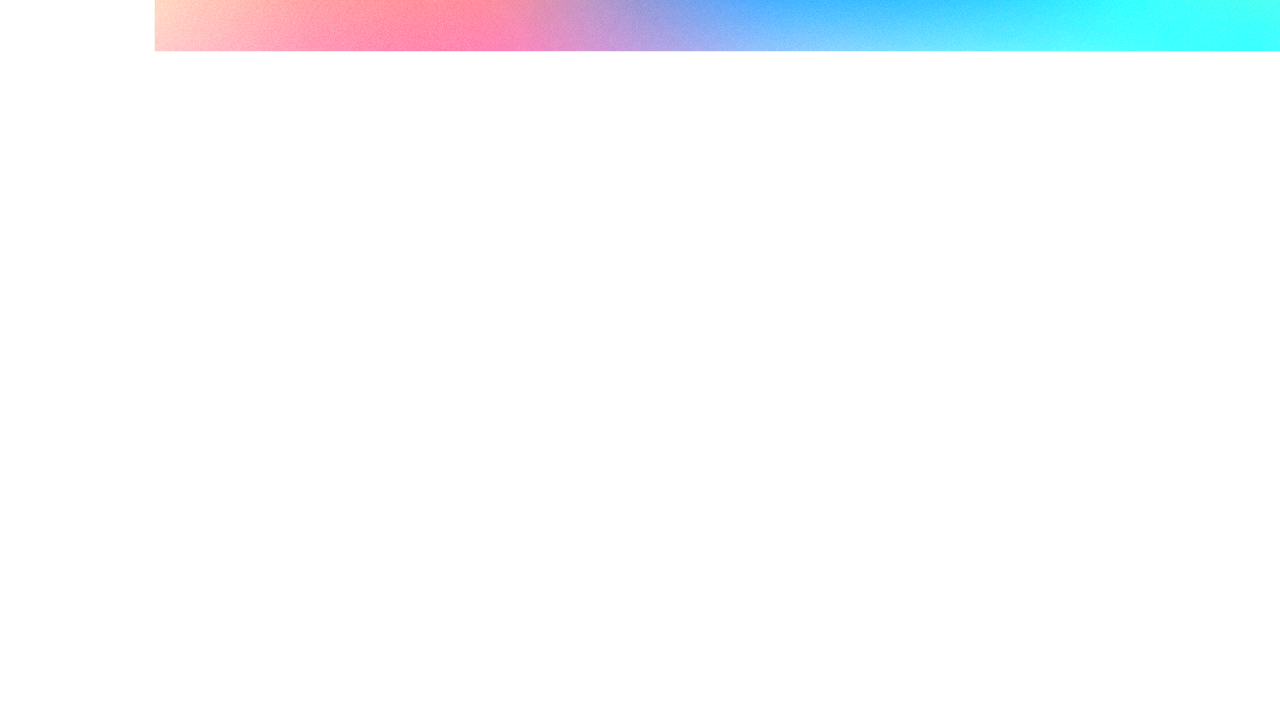 CONFIANÇA
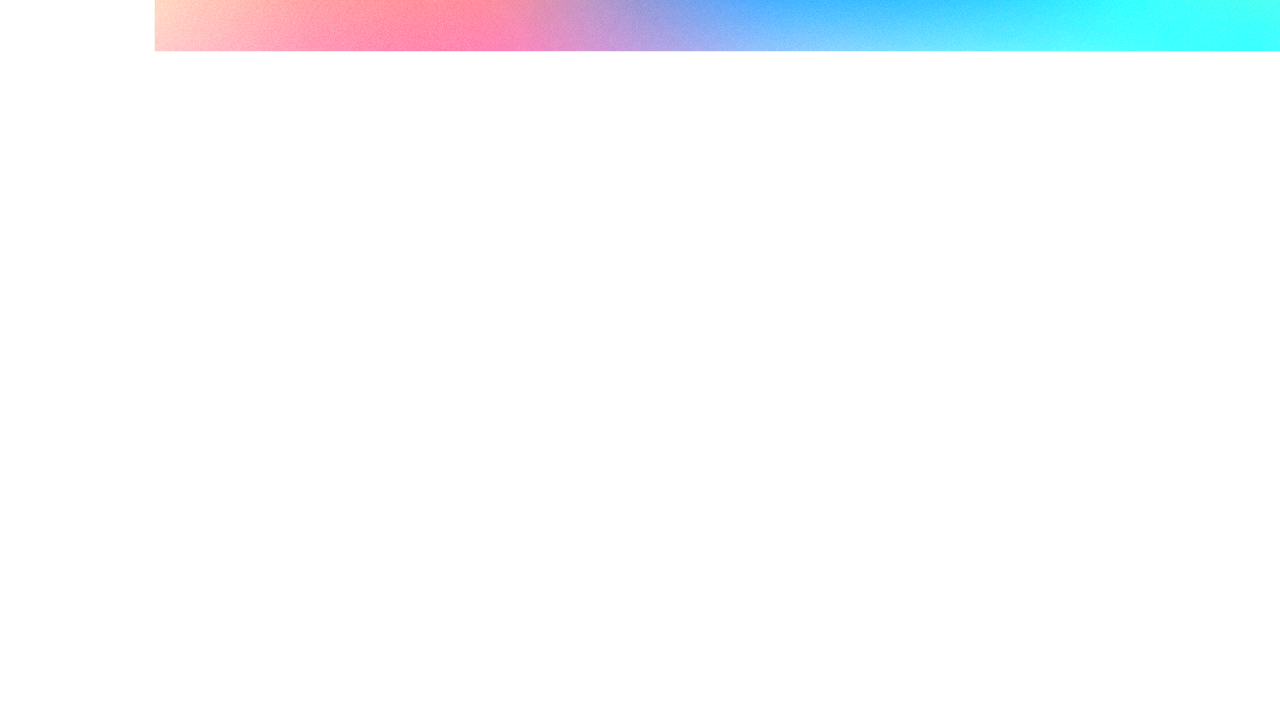 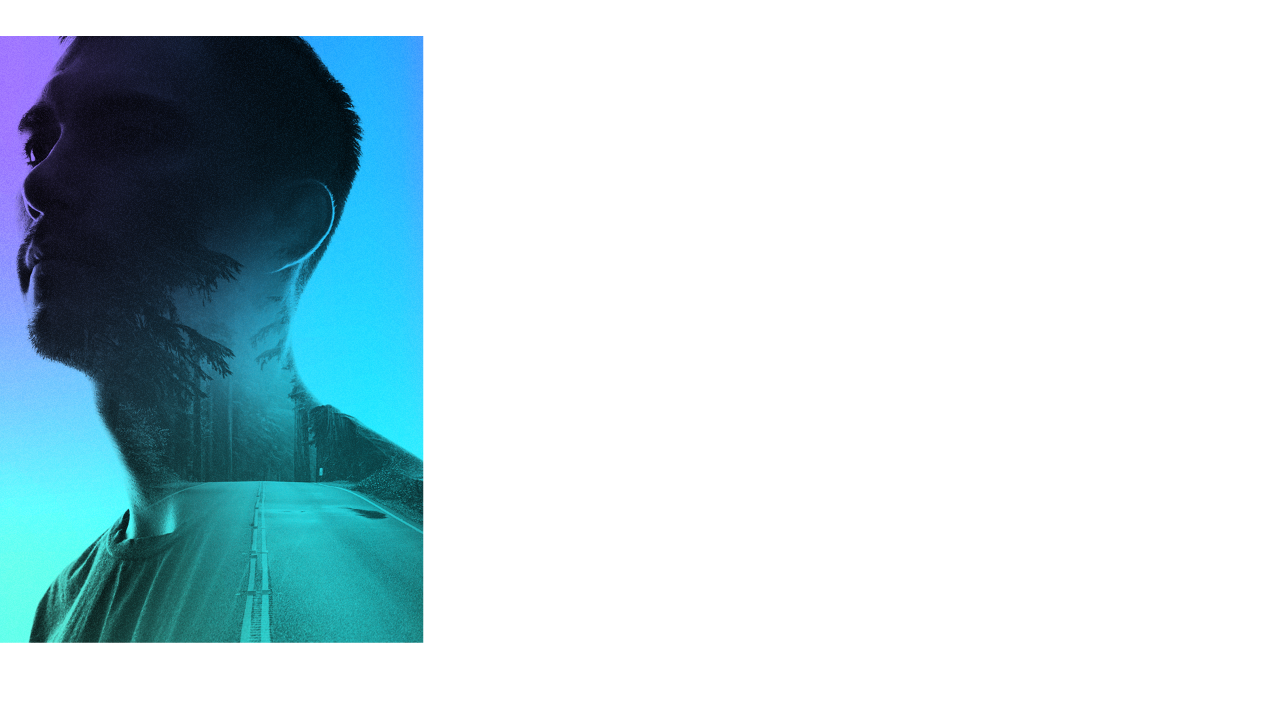 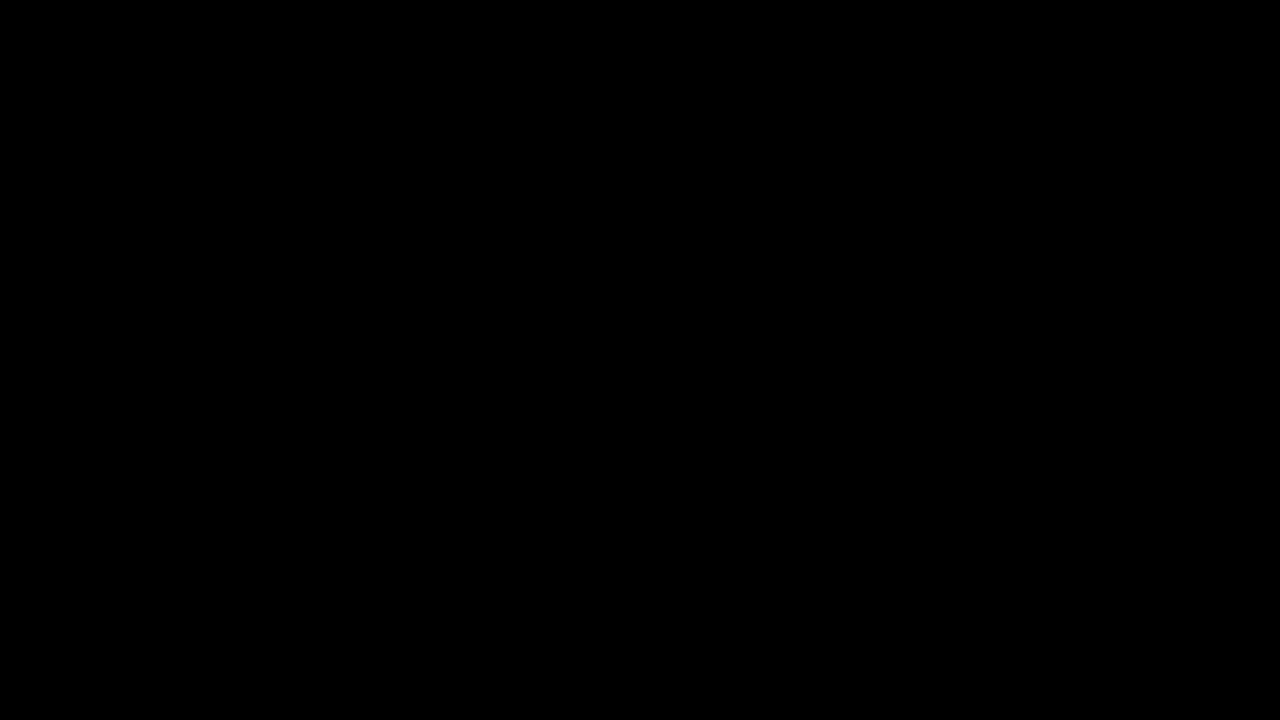 LEADER MINDSET
FORTALEÇA SUA ATITUDE E
IMPULSIONE SEUS RESULTADOS
UM PROGRAMA COMPLETO PARA VOCÊ QUE DESEJA:
Se expressar com confiança e clareza, projetar uma imagem segura, usar bem a voz, deixar sua marca em público ou no ambiente digital. 

Uma série de 4 treinamentos práticos para se liderar de verdade, focado em resultados.
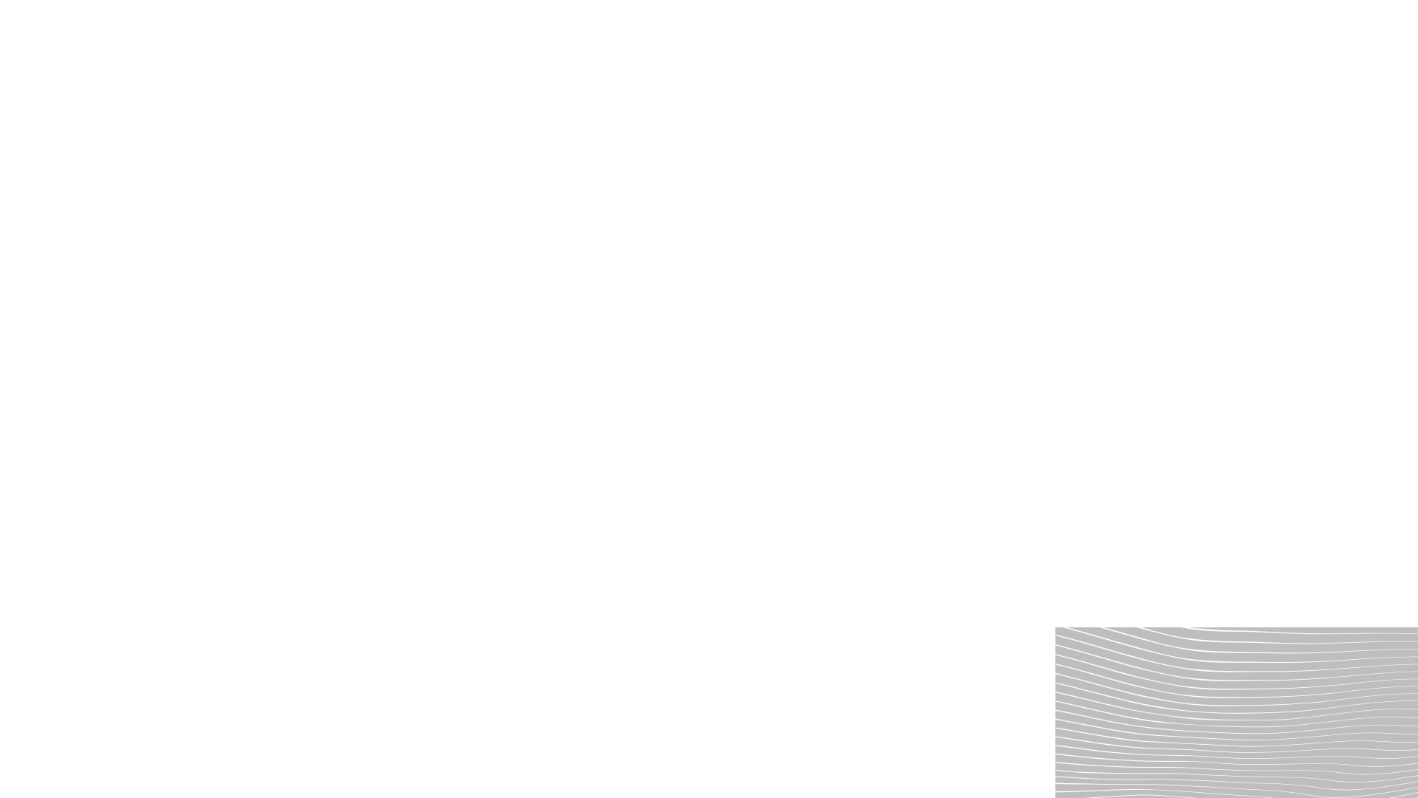 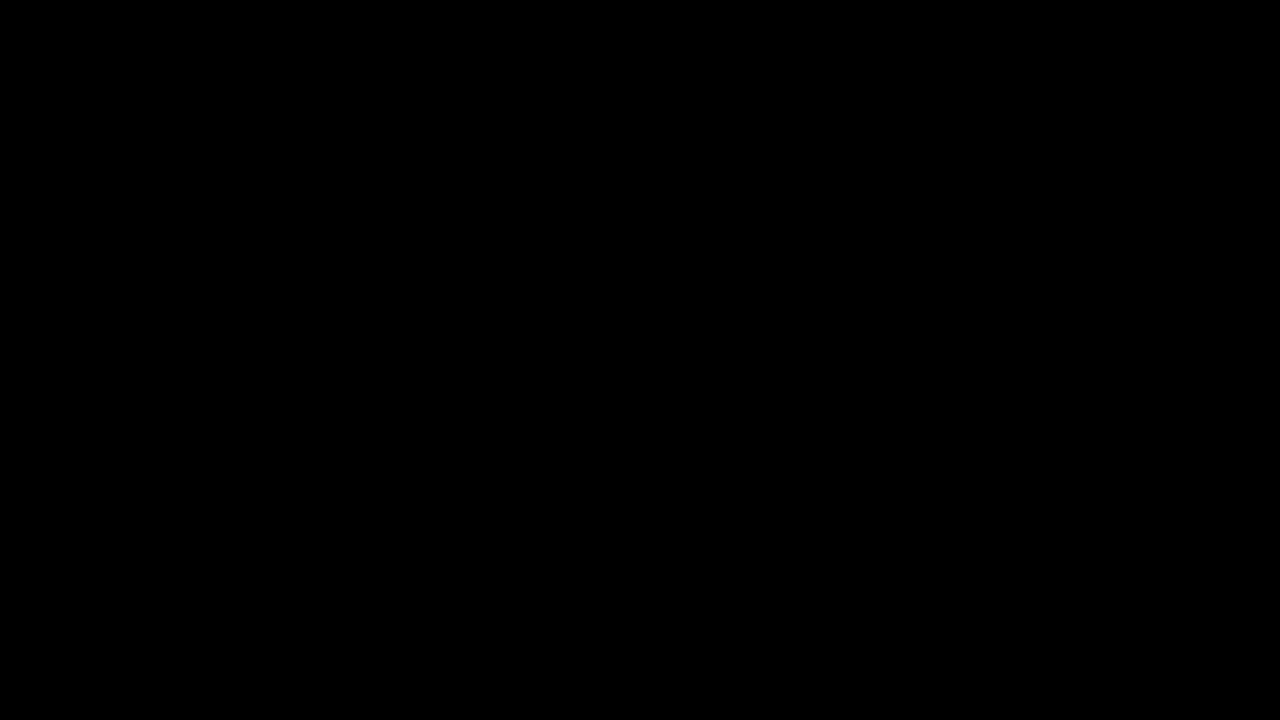 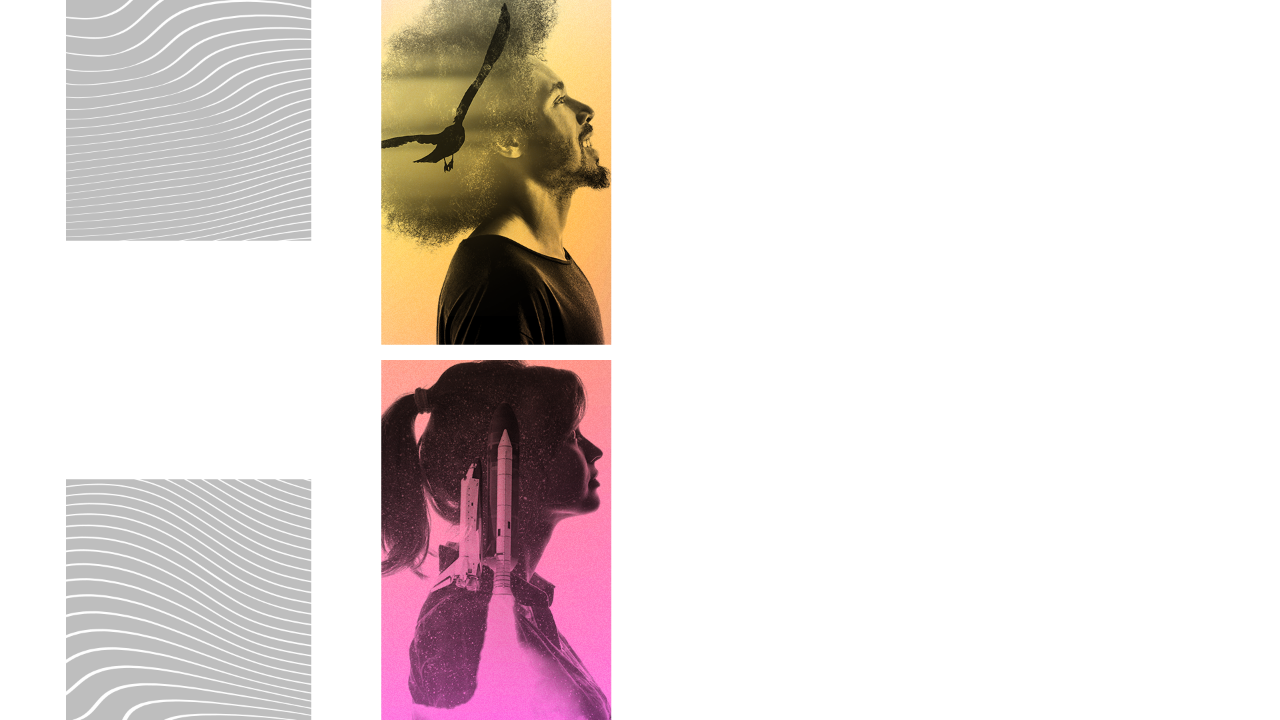 Parceria:
FranklinCovey
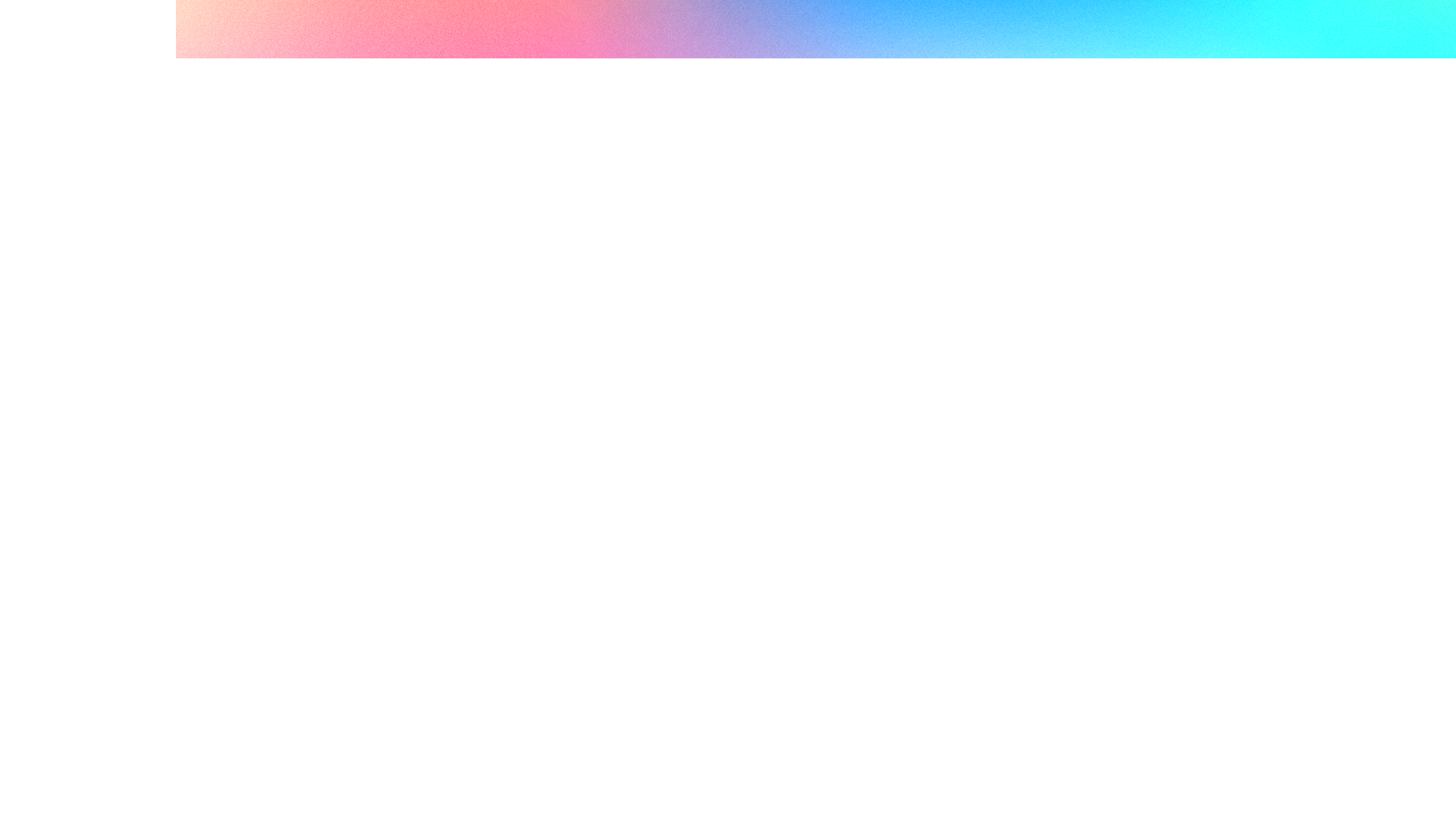 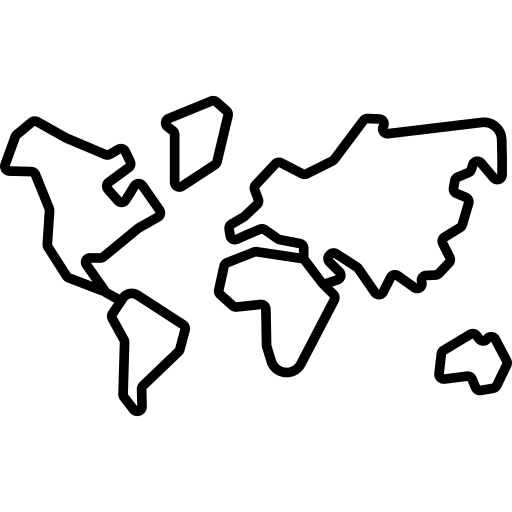 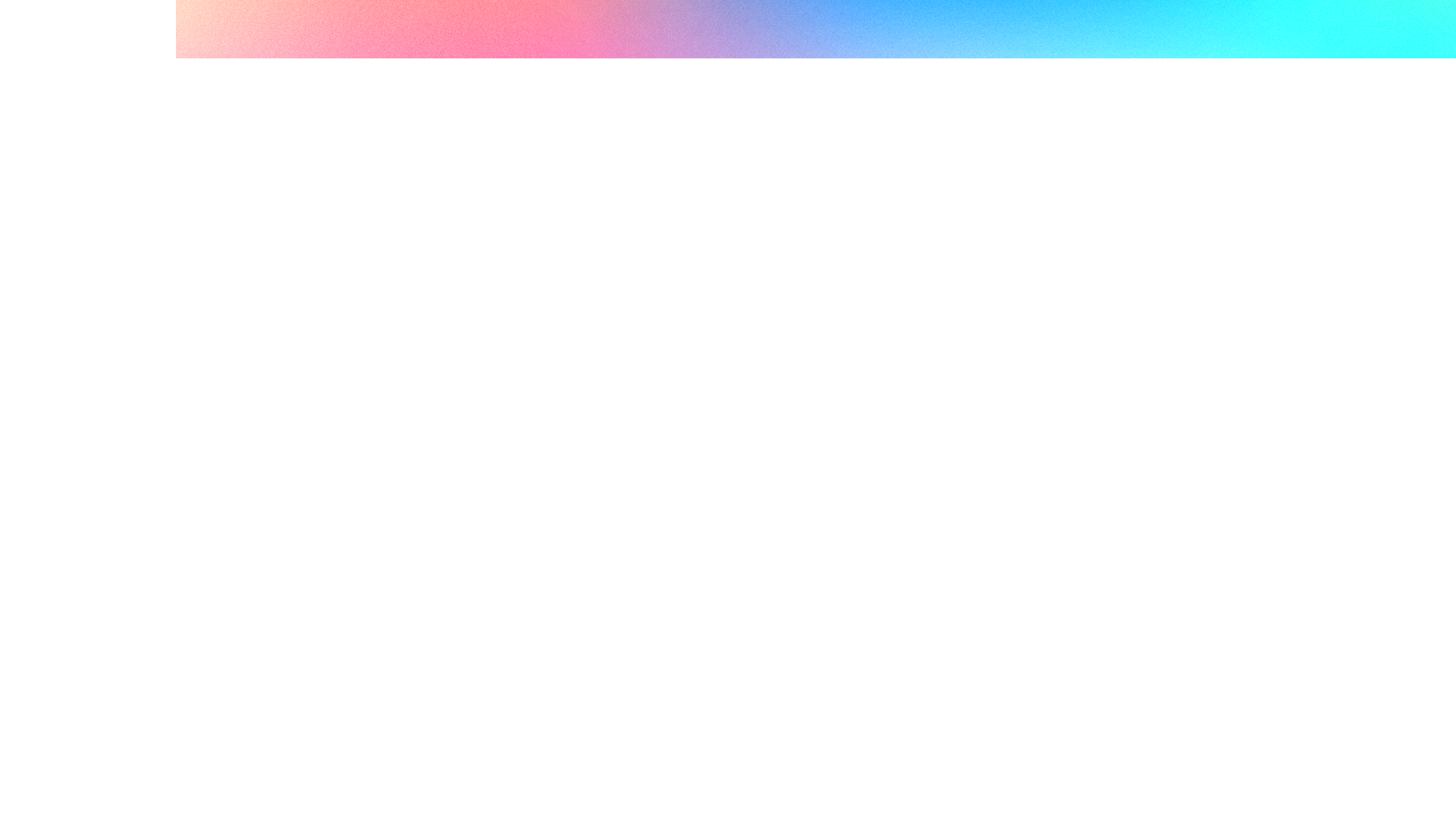 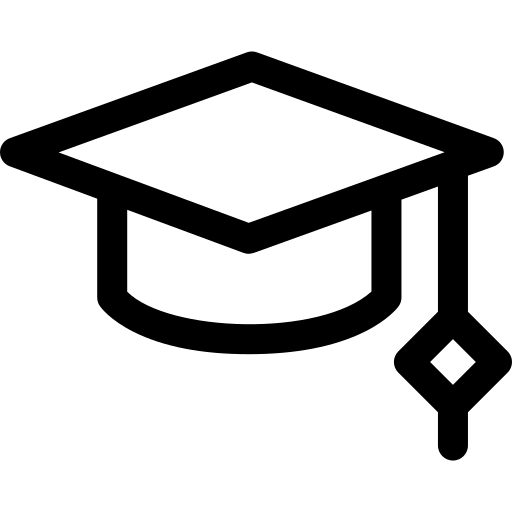 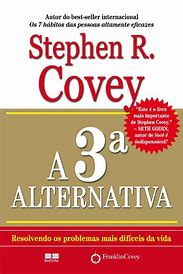 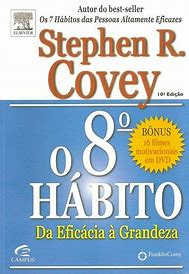 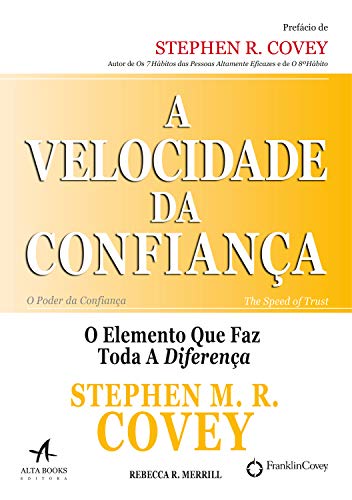 +150
Países com atuação
+100
Turmas formadas
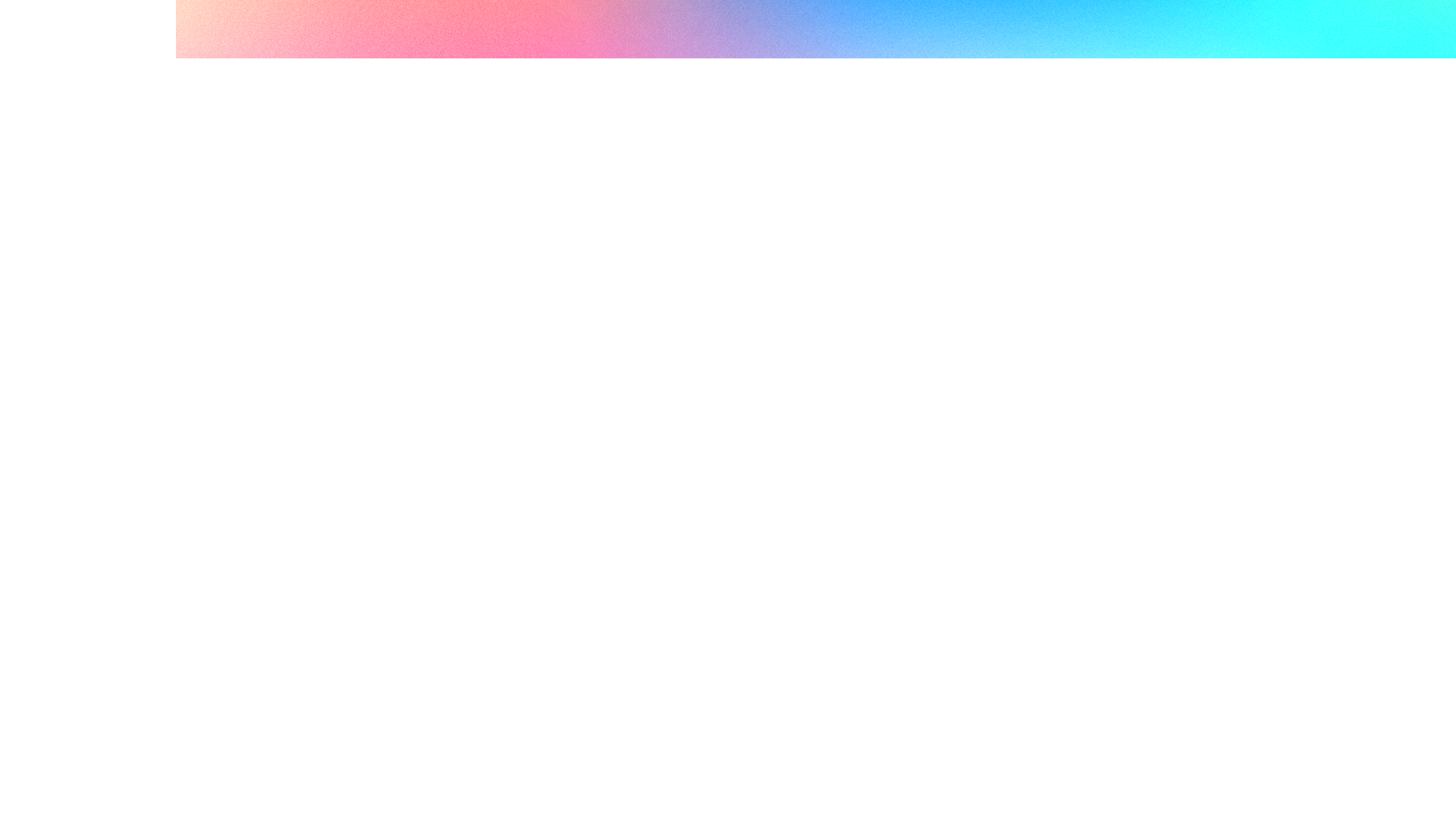 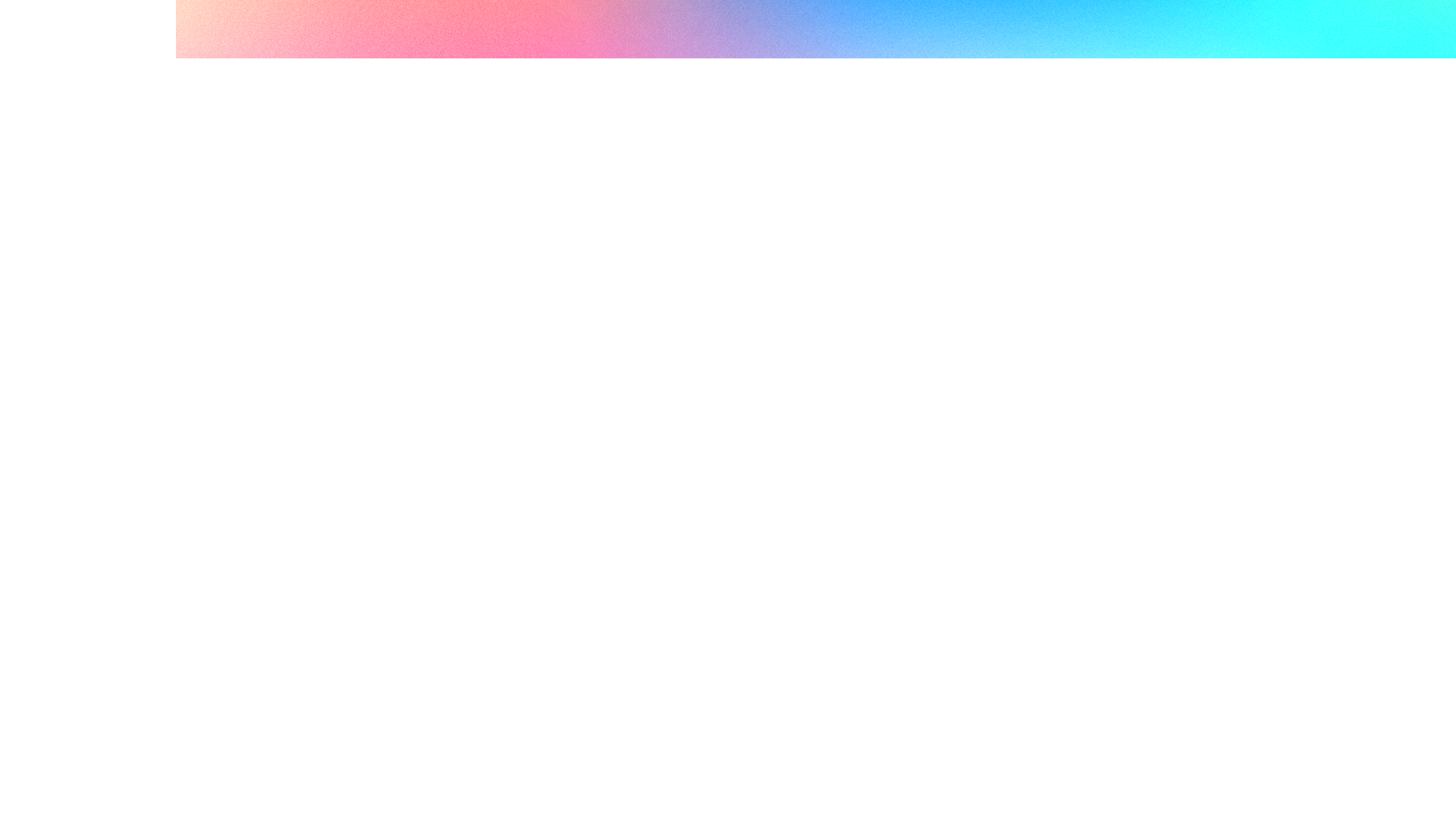 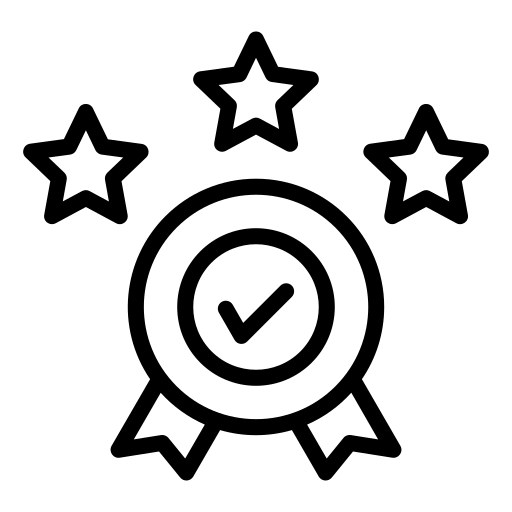 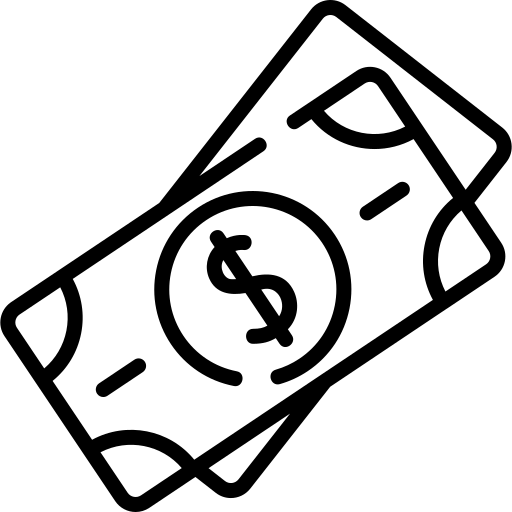 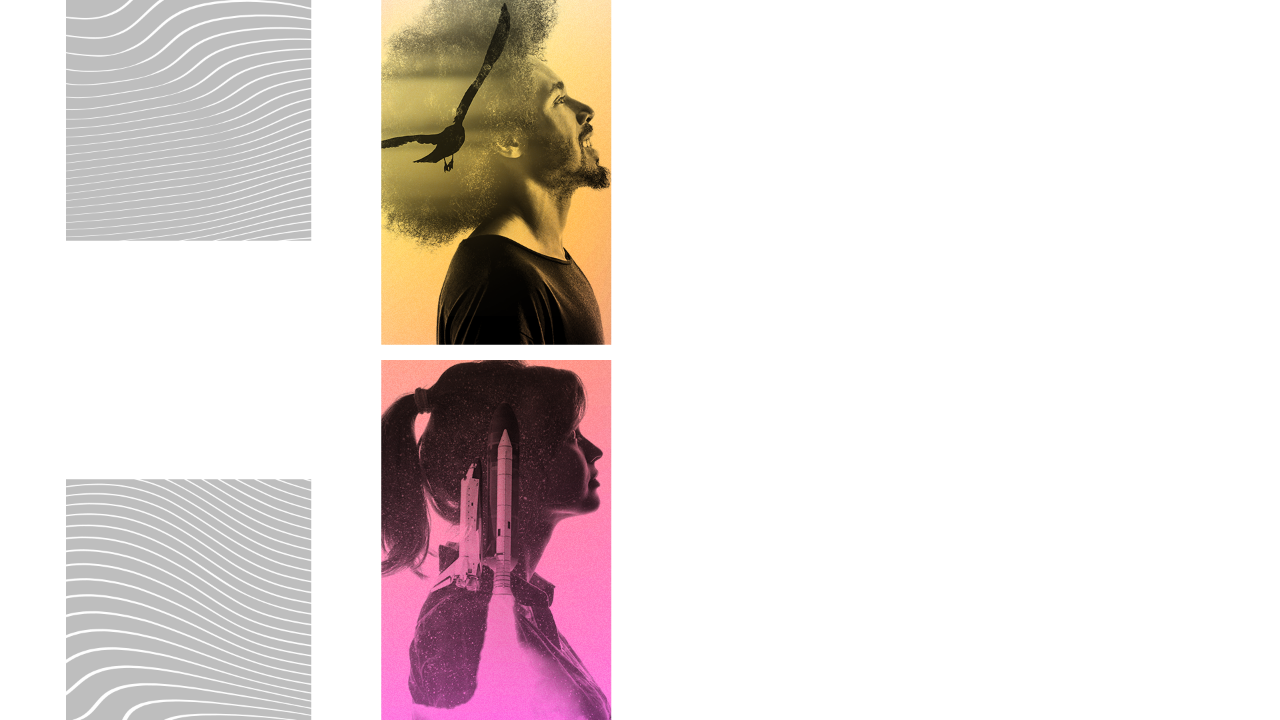 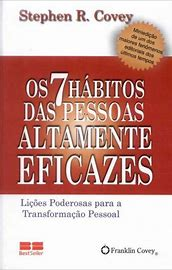 +30
Anos de experiência
Best Seller
25 milhões 
de exemplares!
+1 Bilhão
Investidos em Conteúdos
LIDERANÇA, PRODUTIVIDADE, EXECUÇÃO, CONFIANÇA, VENDAS E EDUCAÇÃO CORPORATIVA
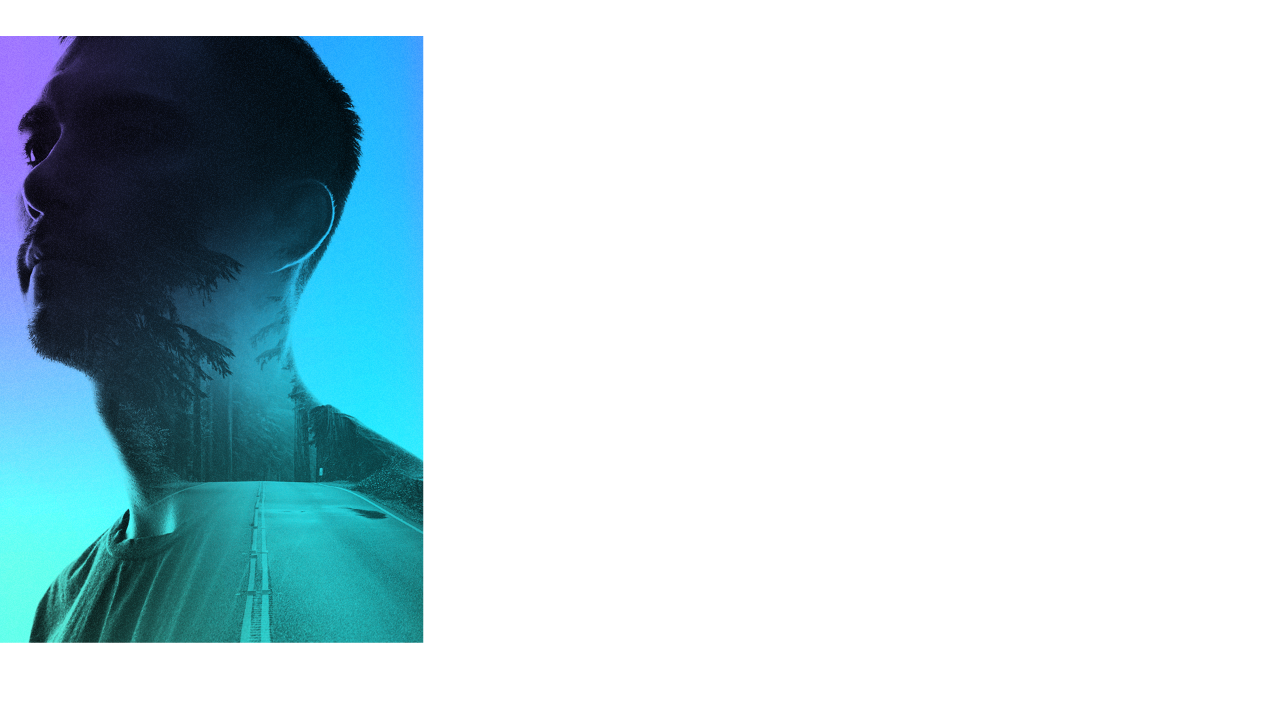 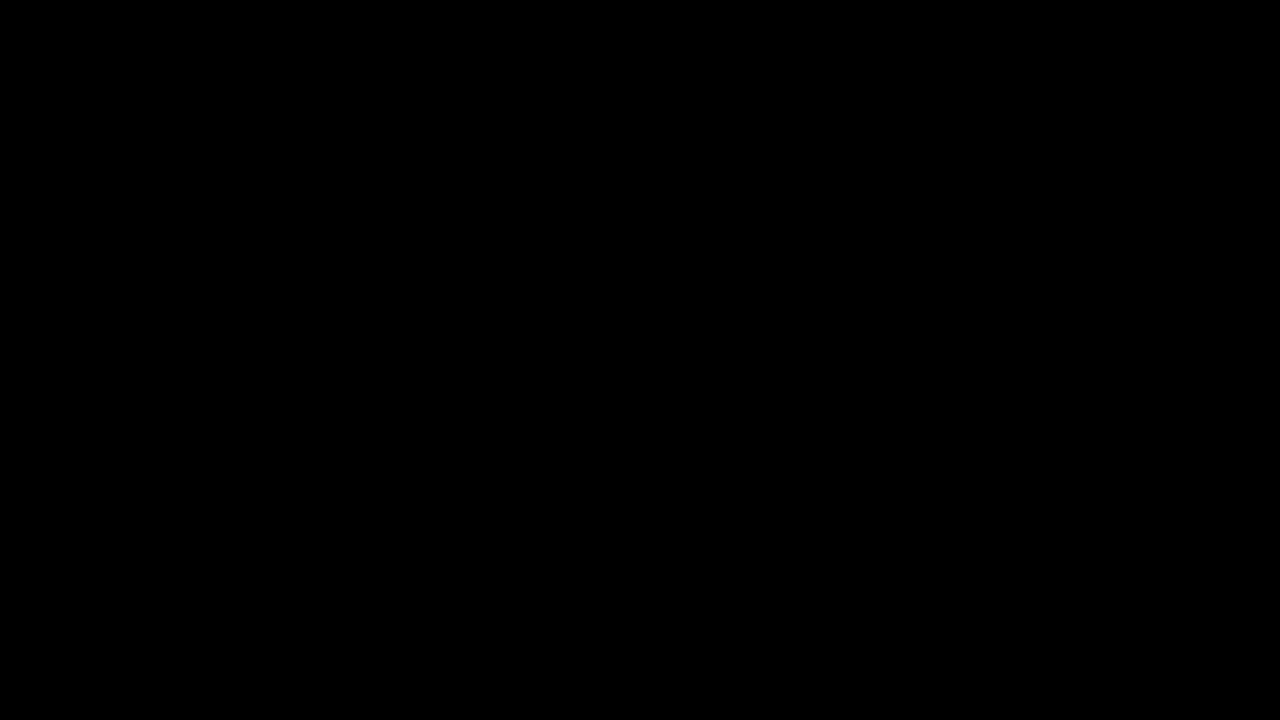 LEADER MINDSET
FORTALEÇA SUA ATITUDE E
IMPULSIONE SEUS RESULTADOS
UM PROGRAMA COMPLETO PARA VOCÊ
Encontros online e ao vivo, com duração de aproximadamente 1h30/2h, incluindo sessão de perguntas
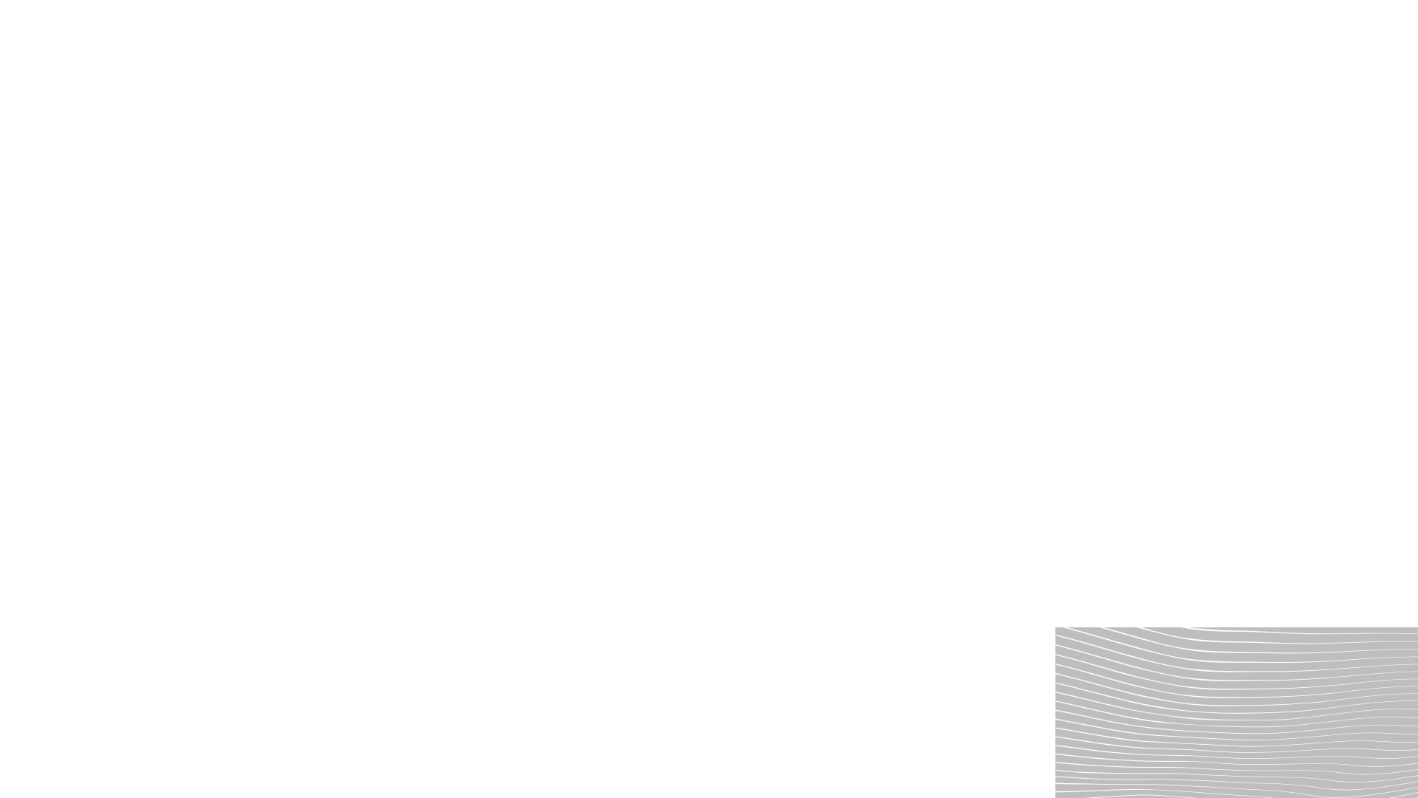 Mentalidade blindada para superar qualquer desafio
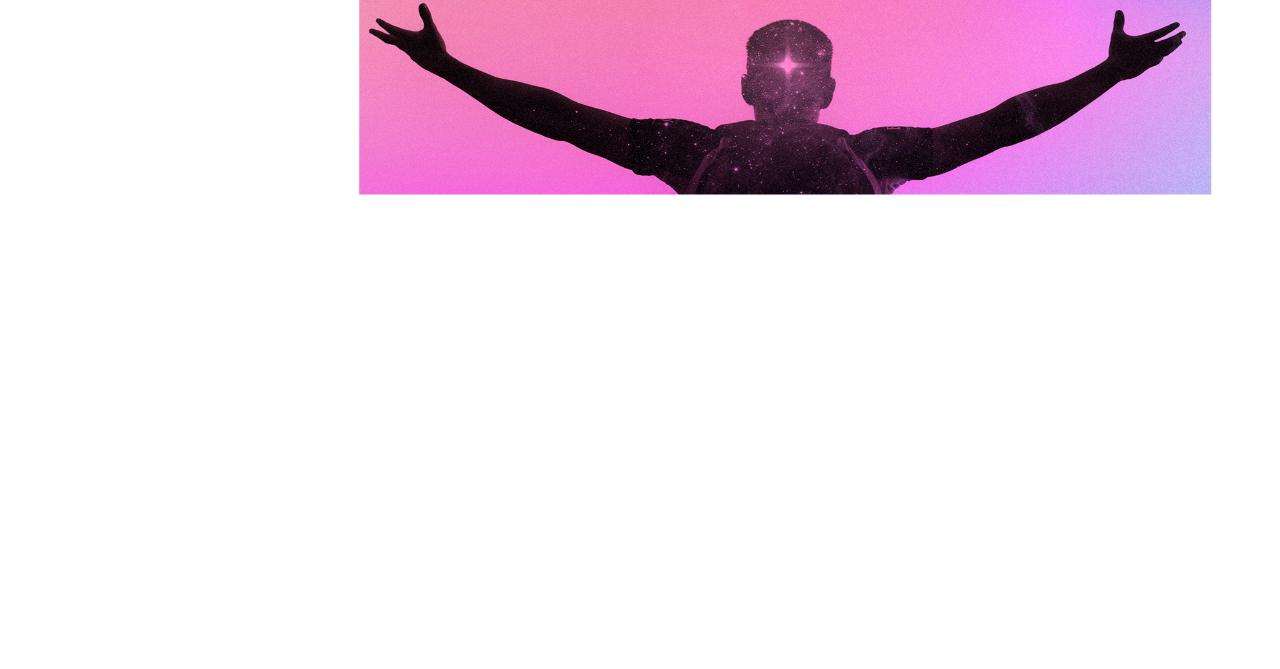 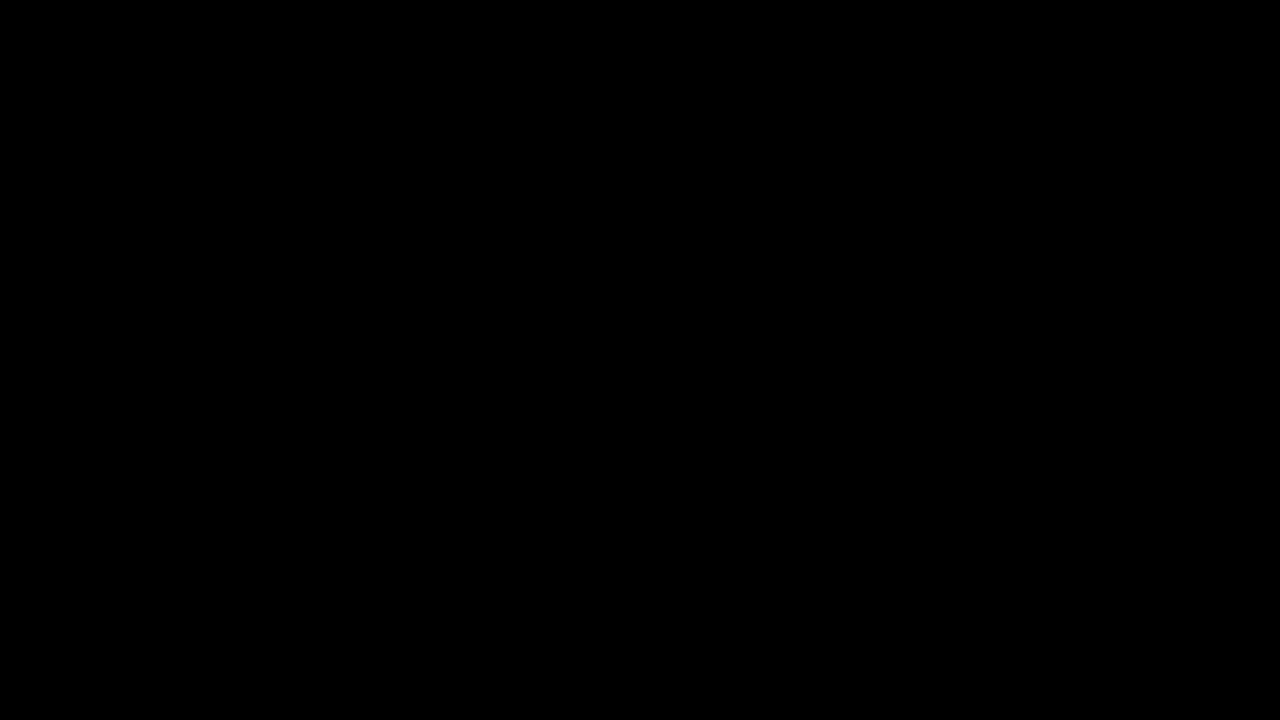 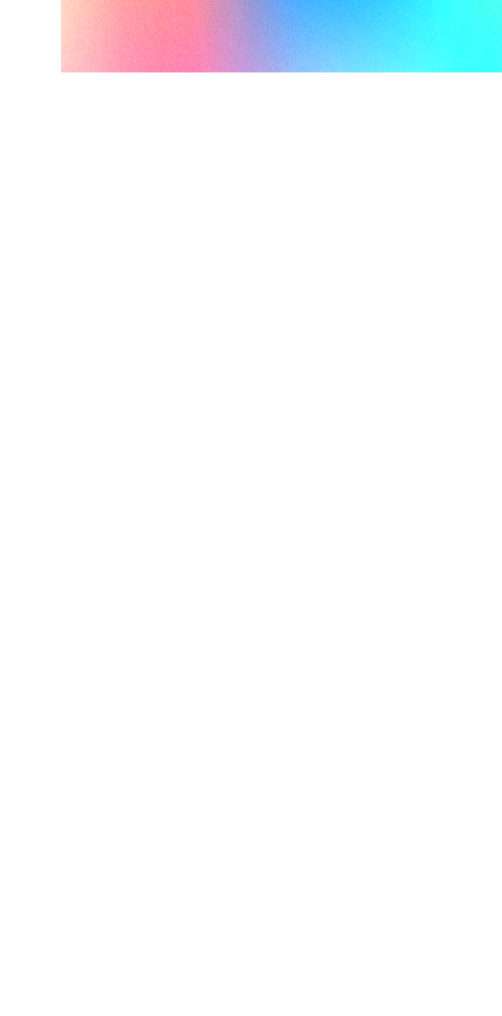 2º MÓDULO
VOCÊ FAZ NEGÓCIOS OU COMPRA PRODUTOS DE QUEM VOCÊ NÃO CONFIA?
Seus clientes também não.
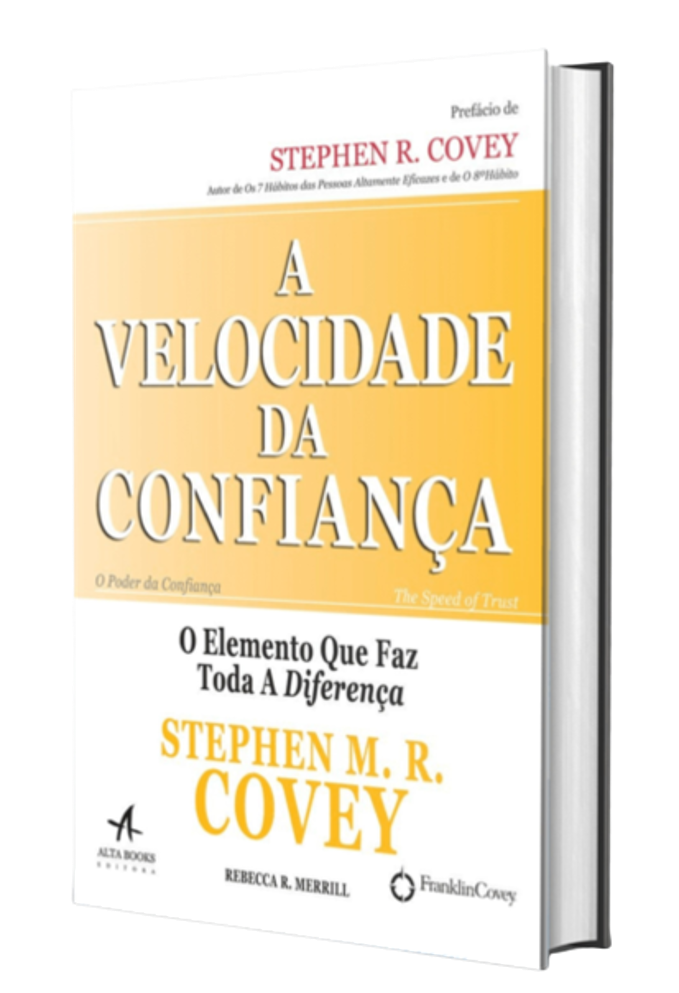 AULA AO VIVO + CERTIFICADO EXCLUSIVO E PERSONALIZADO! 

Confira o que vem por aí no LEADER MINDSET e veja o que a construção da confiança pode fazer pelo crescimento do seu negócio:

Criar relacionamentos mais fortes
Aumentar sua Influência
Aprimorar o desempenho da sua equipe
Fortalecer seu marketing pessoal
Resolver conflitos
CONFIANÇA é a NOVA MOEDA que impulsiona os negócios! 
Descubra os ensinamentos de Stephen M.R. Covey em mais um dos seus best-sellers “A Velocidade da Confiança”
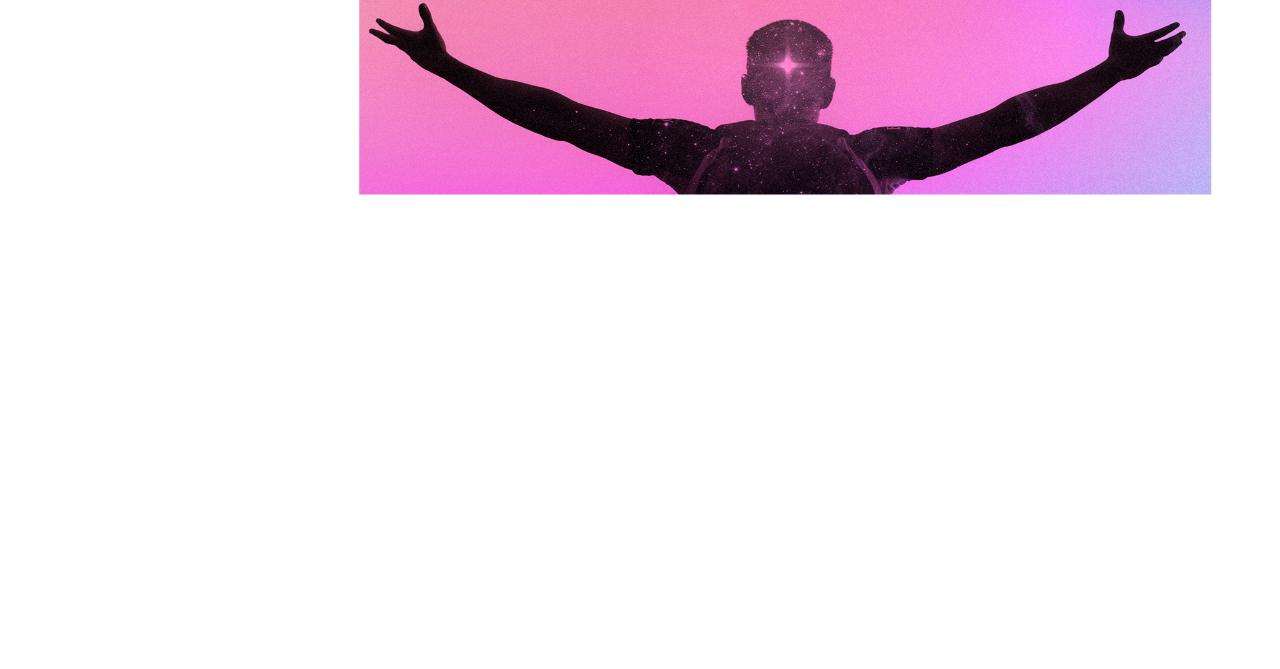 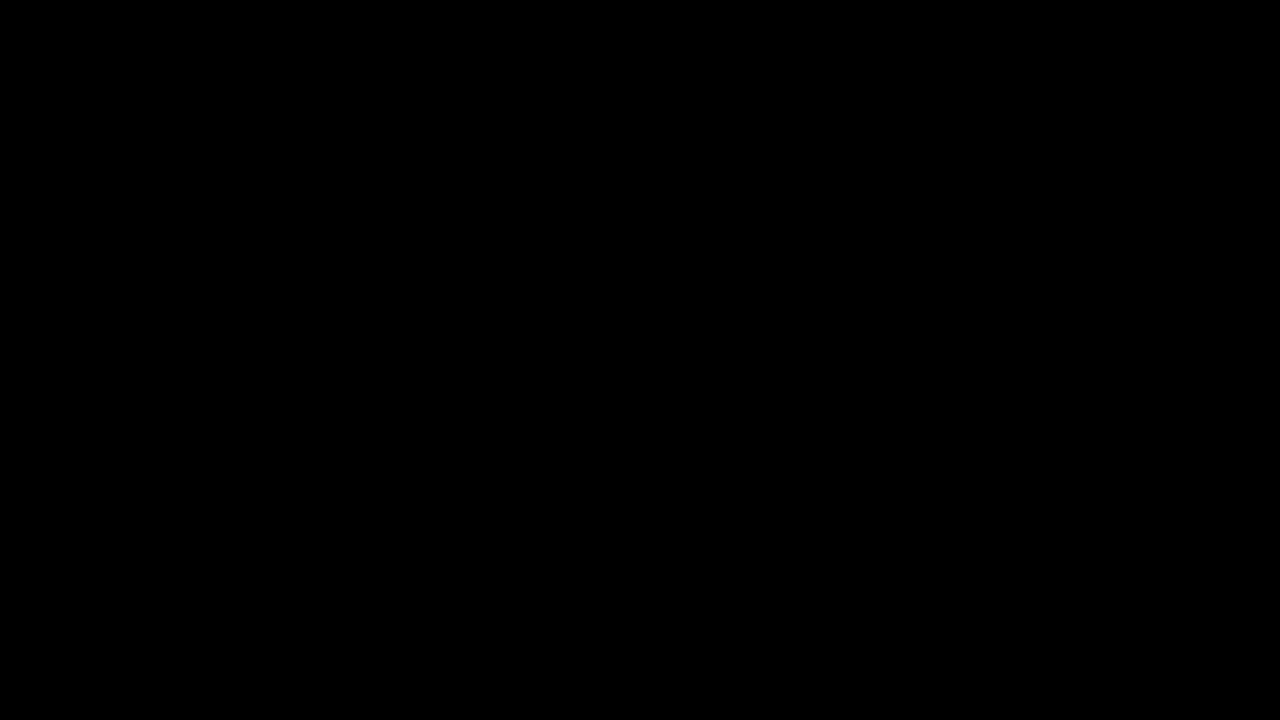 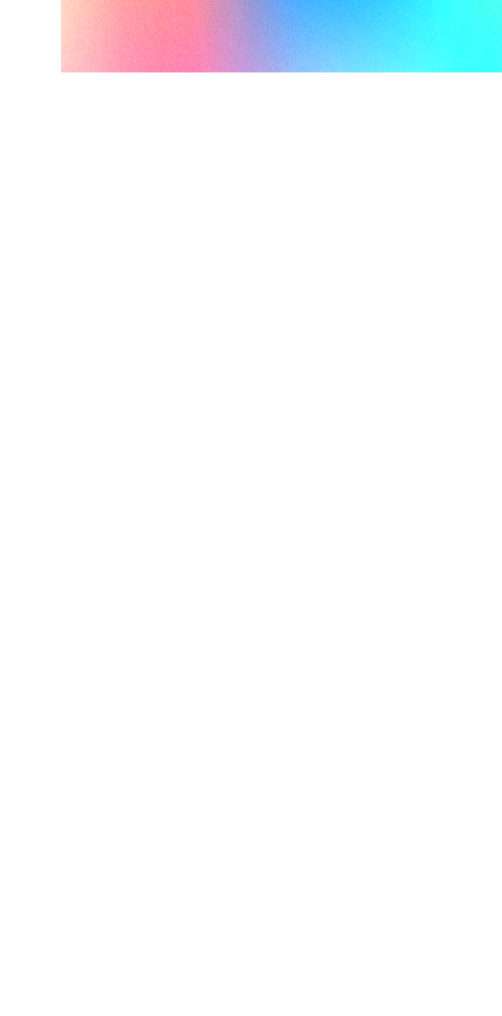 4 MÓDULOS
ABERTO A TODOS SUPERVISORES E ACIMA
1º MÓDULOMAIO
Faça 1.500 de Pontos de Volume* em Maio
Aberto ao Novo Supervisor Totalmente Qualificado de 1º de Junho**
Aberto ao Novo Supervisor Totalmente Qualificado de 
1º de Julho**
Aberto ao Novo Supervisor Totalmente Qualificado de 1º de Agosto**
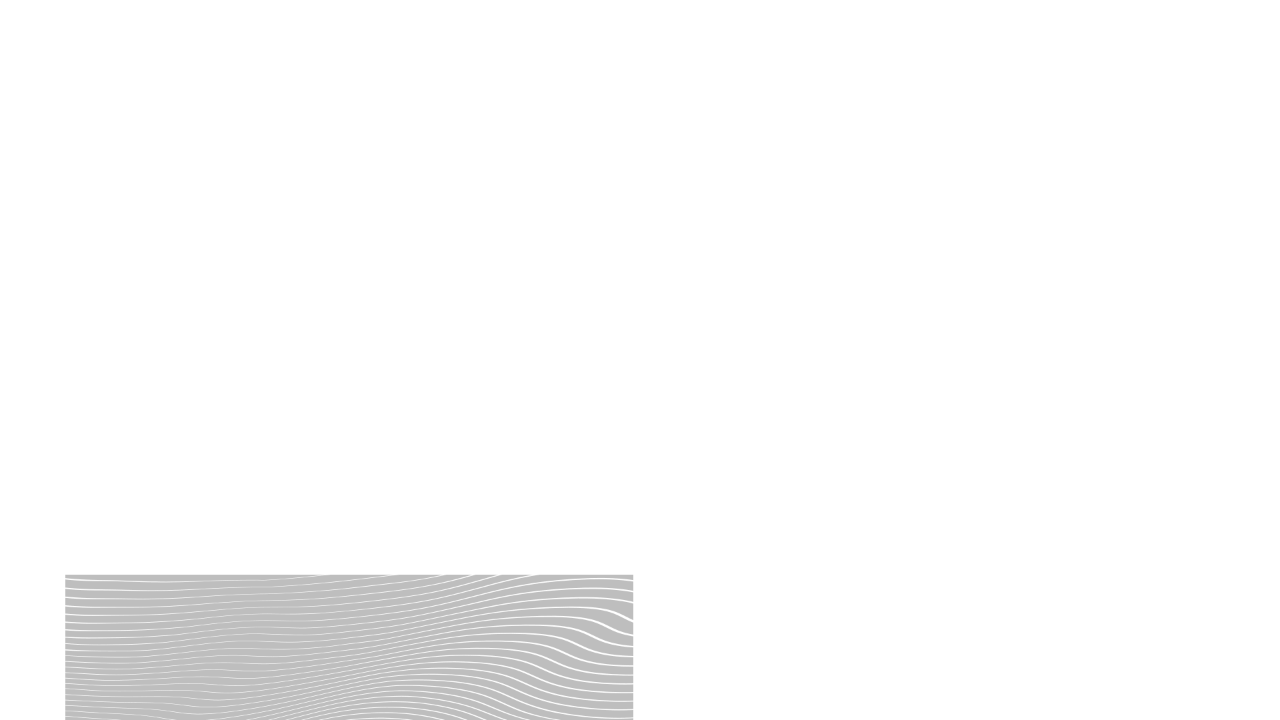 QUALIFICAÇÃO BATEU, LEVOU!
2º MÓDULOJUNHO
3º MÓDULOJULHO
4º MÓDULOAGOSTO
Aberta a todos Supervisores e acima
* Pontos de Volume Total – PPV + DLV + Volume de Cliente Premium. Para qualificar, é necessário ter mínimo de 50% do volume de qualificação colocado no Brasil**Data de qualificação do Novo Supervisor no sistema da Herbalife Nutrition
Faça 1.500 de Pontos de Volume* em Junho
Faça 1.500 de Pontos de Volume* em Julho
Faça 1.500 de Pontos de Volume* em Agosto
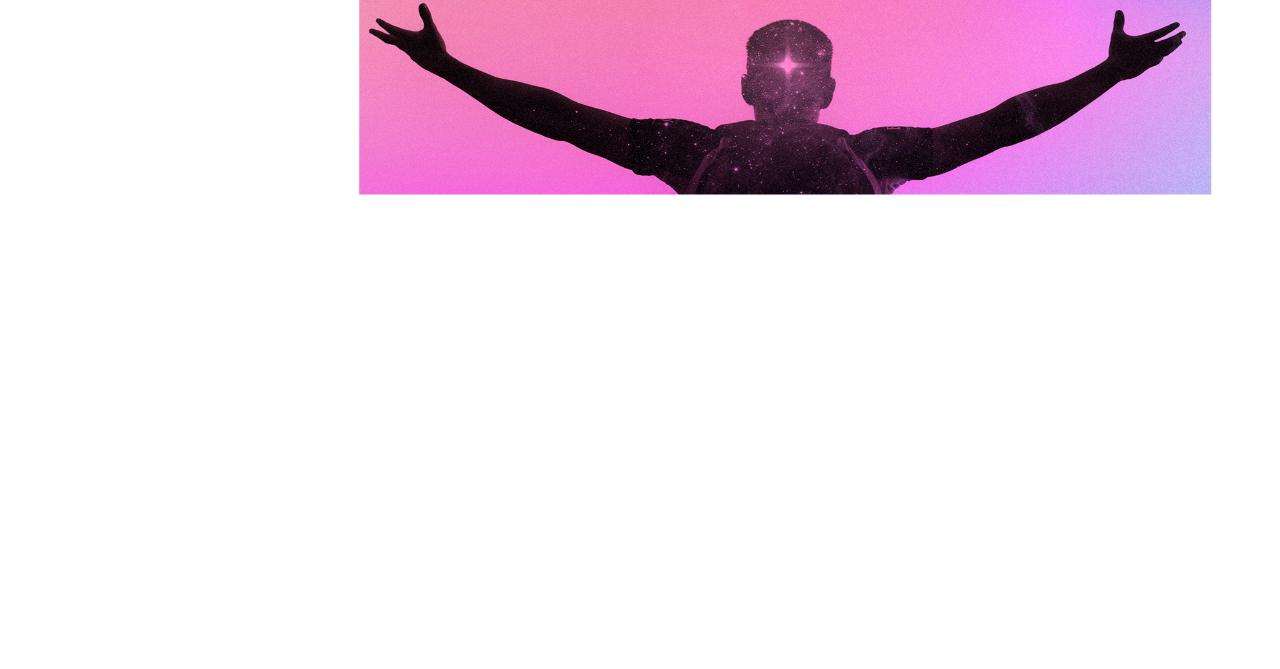 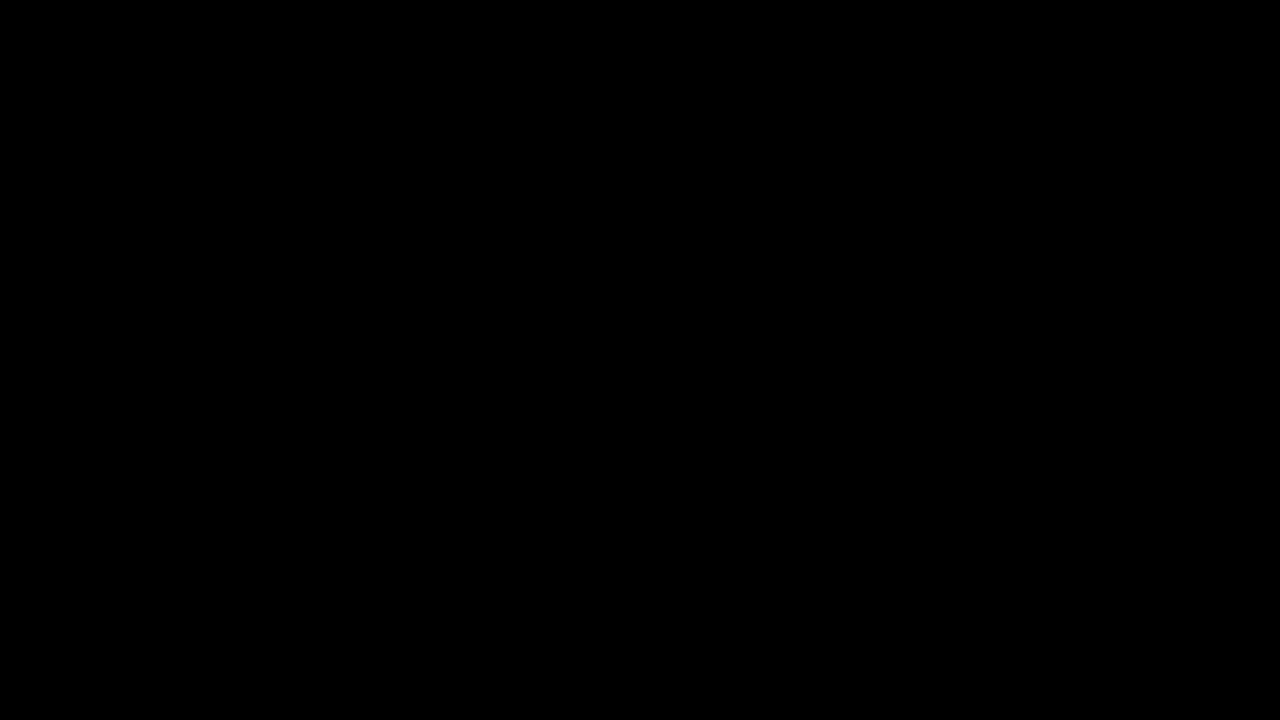 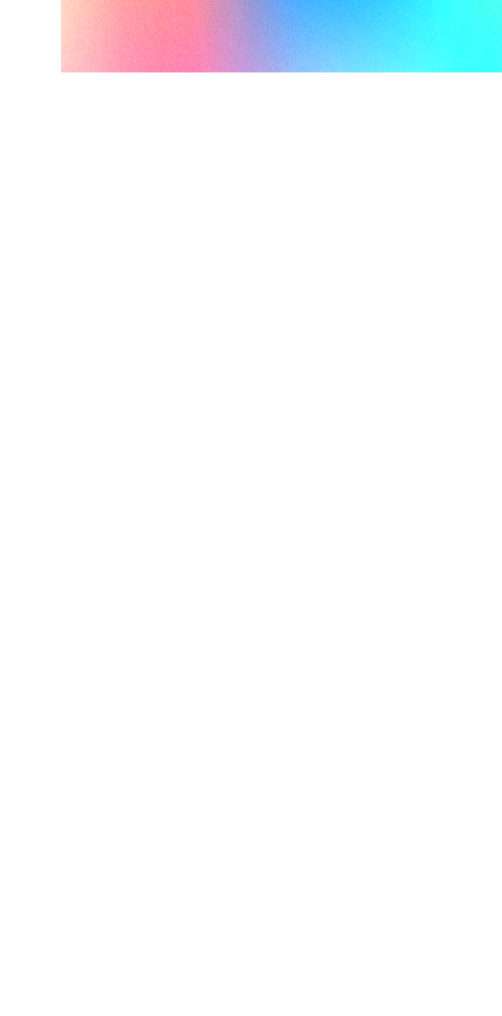 PREMIAÇÃO
1º MÓDULOMAIO
OS 7 HÁBITOS DAS PESSOAS ALTAMENTE EFICAZES
A VELOCIDADE DA CONFIANÇA
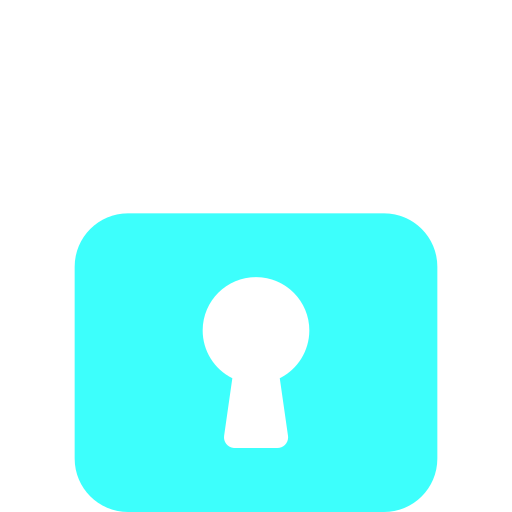 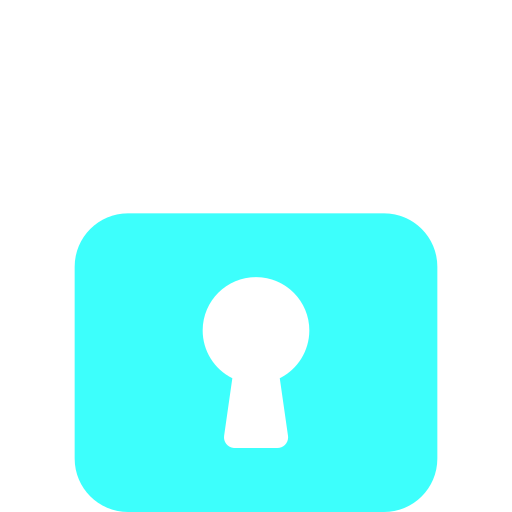 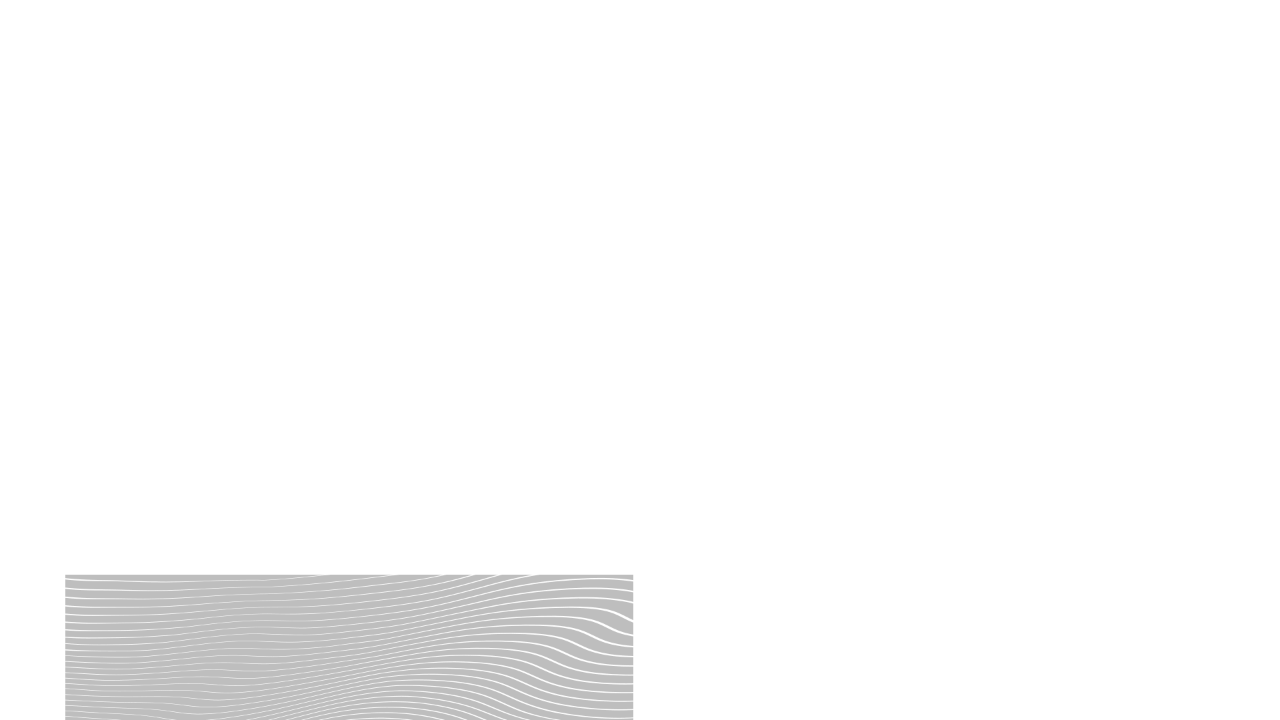 QUALIFIQUE-SE NOS 4 MESES E DESTRAVE TODOS OS MÓDULOS!
2º MÓDULOJUNHO
3º MÓDULOJULHO
4º MÓDULOAGOSTO
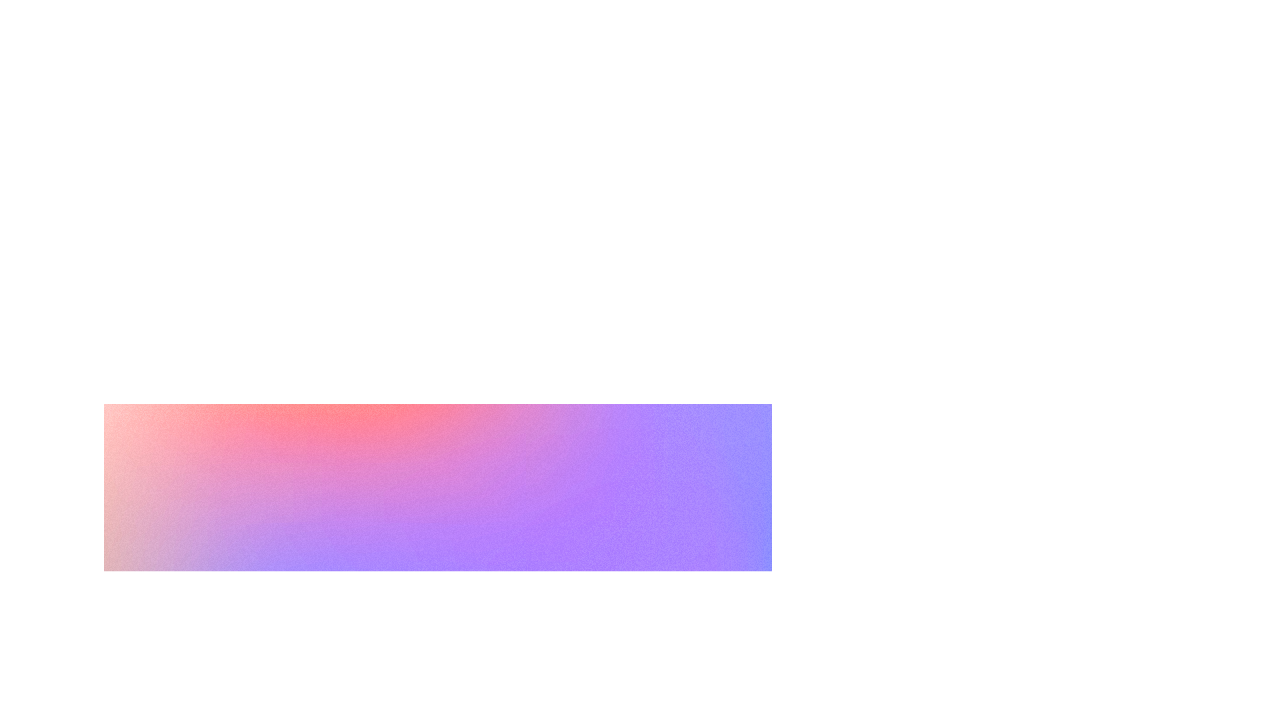 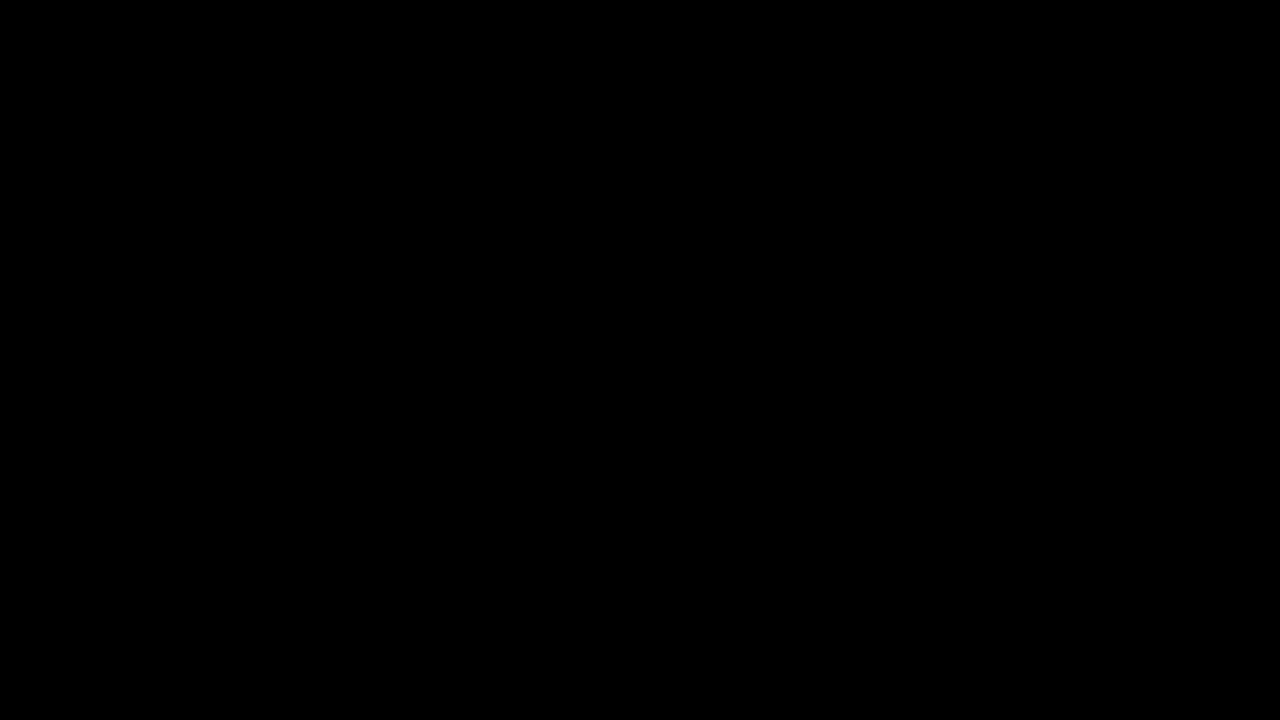 QUALIFICAÇÃO ESPECIAL
TODO SUPERVISOR QUE SE QUALIFICAR AOS 4 MÓDULOS GANHARÁ:
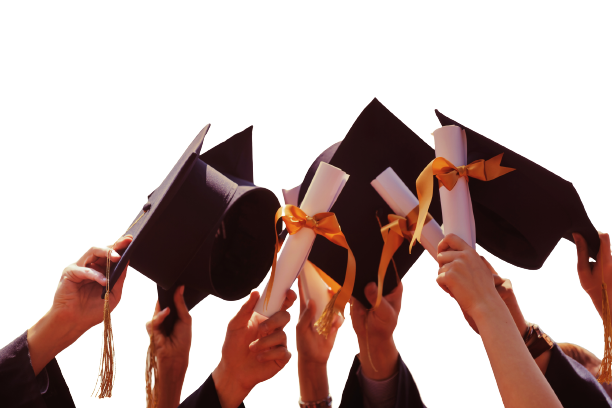 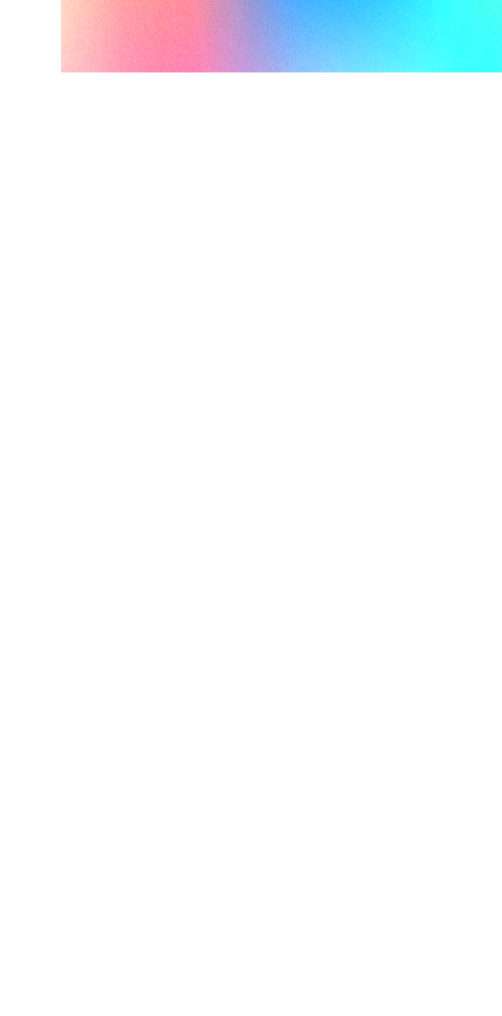 EXPERIÊNCIA DE GRADUAÇÃO NA EXTRAVAGANZA 2023
4 CERTIFICADOS
FRANKLIN COVEY
& HERBALIFE  + 
CERTIFICADO EXCLUSIVO IMPRESSO
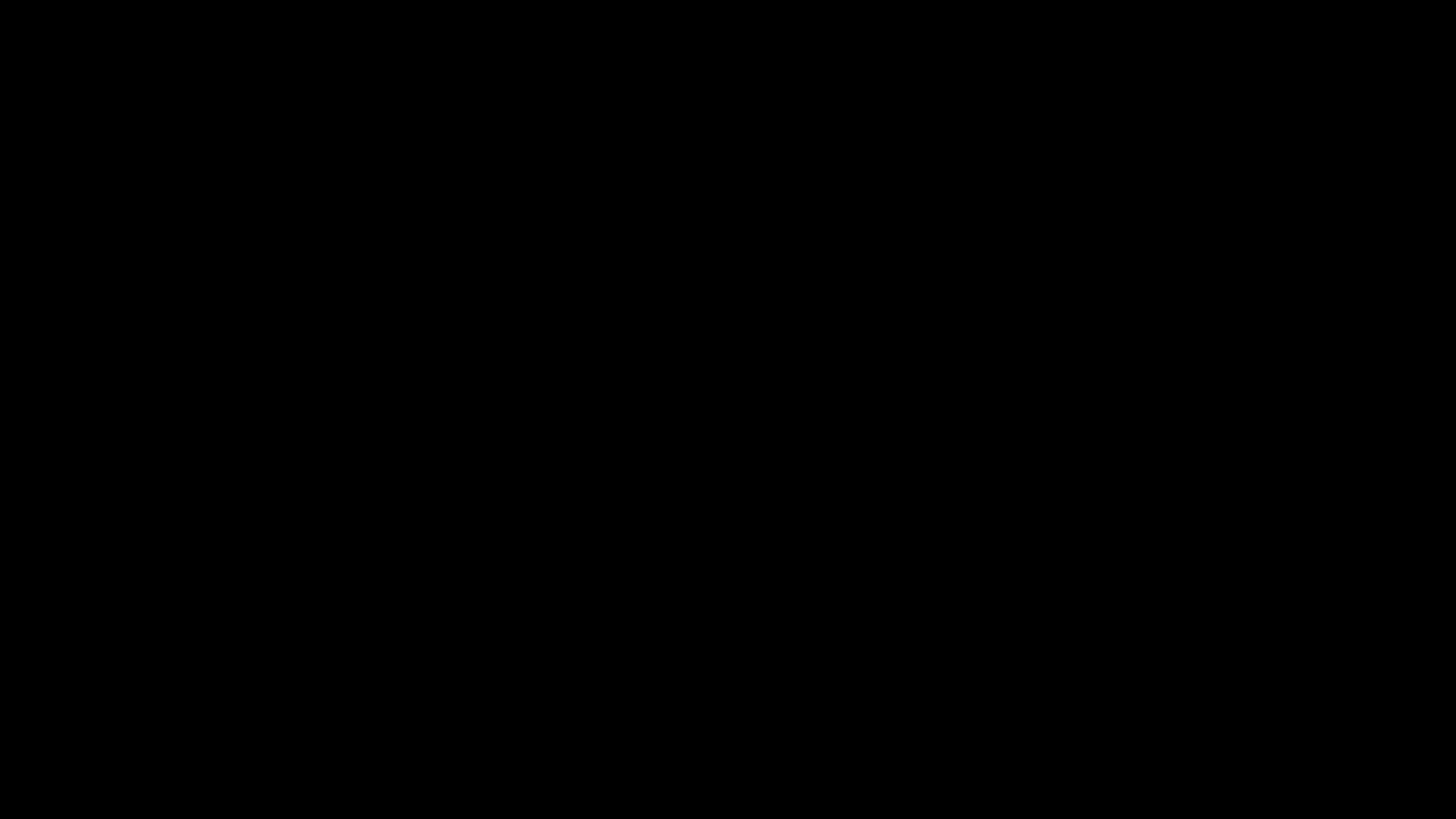 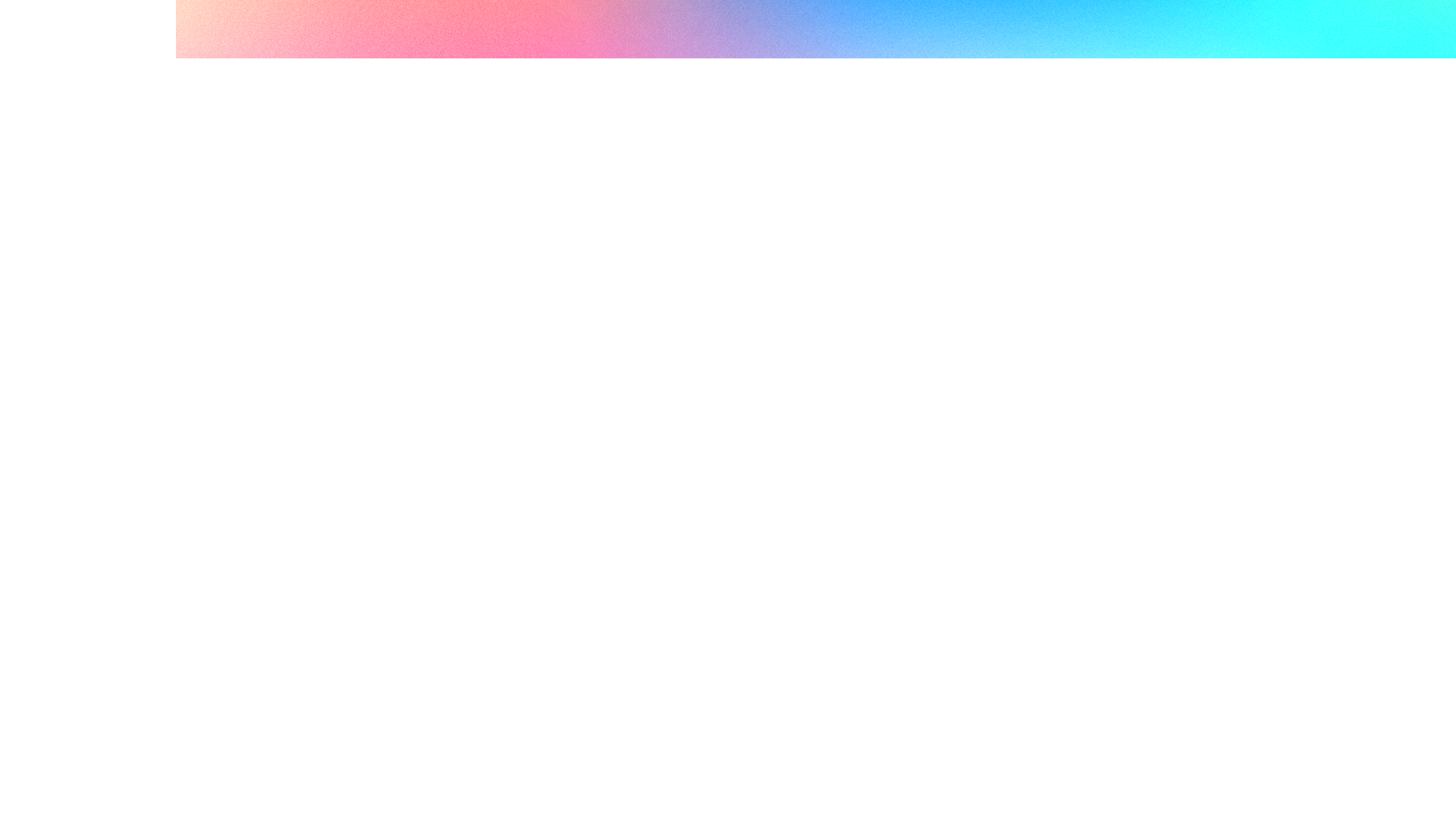 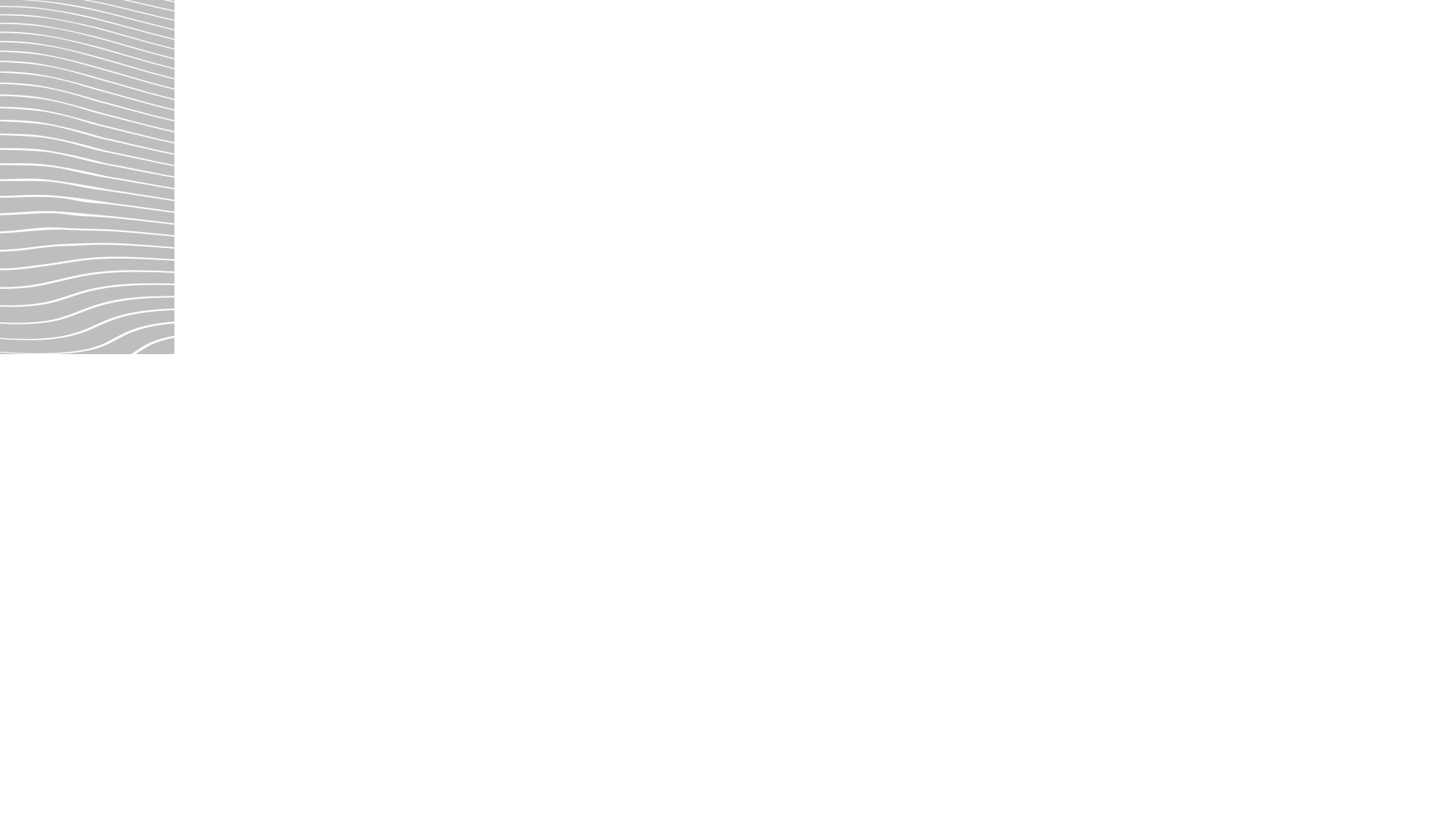 NOVIDADE
QUALIFICAÇÃO EXCLUSIVA
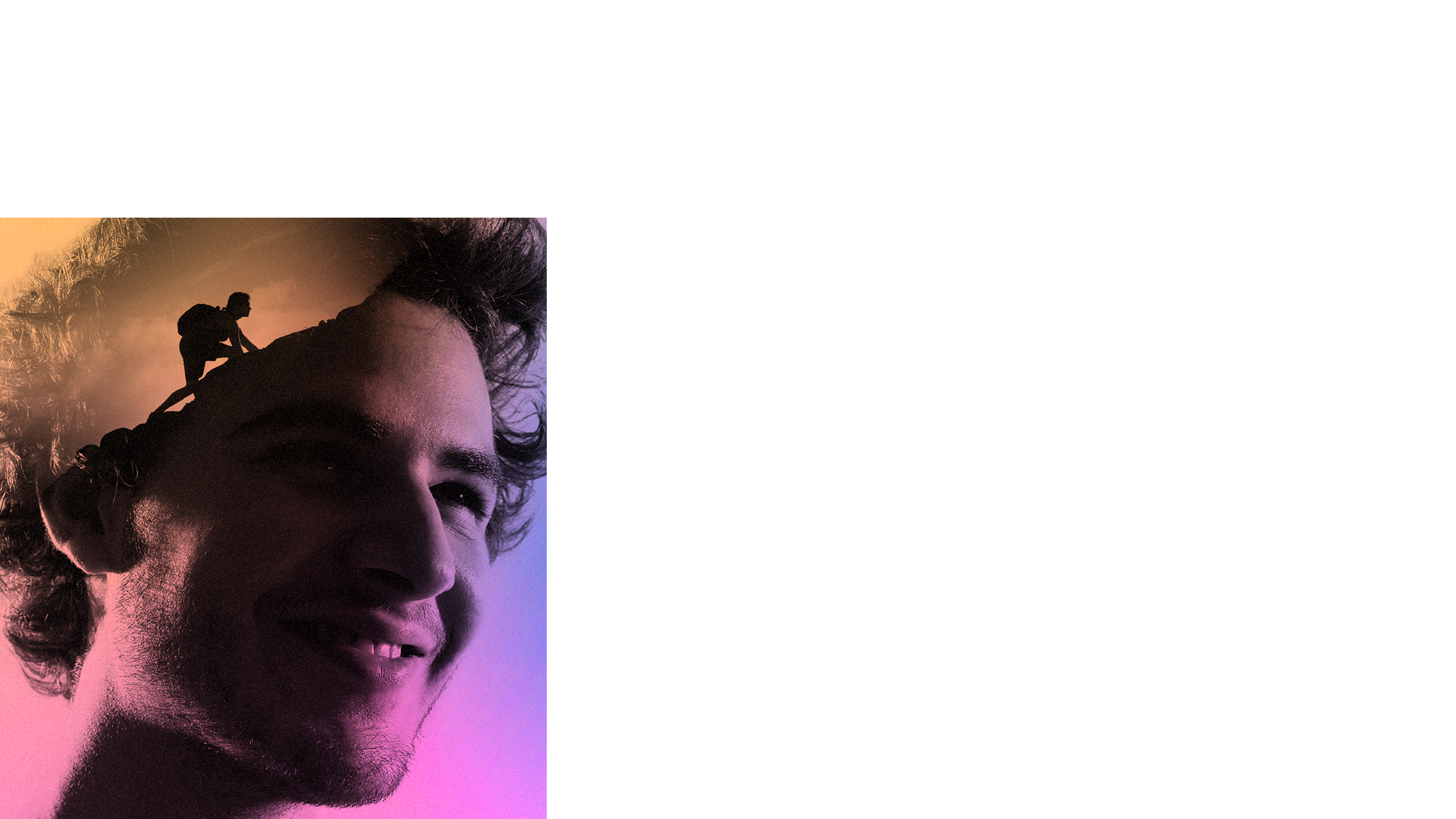 PARA CONSULTORES
(não supervisores)
2º MÓDULOJUNHO
Alcance 1.000 Pontos 
(PPV + Volume de Cliente Premium)* 
em Junho
* PPV + Volume de Cliente Premium. Para qualificar, é necessário ter mínimo de 50% do volume de qualificação colocado no Brasil
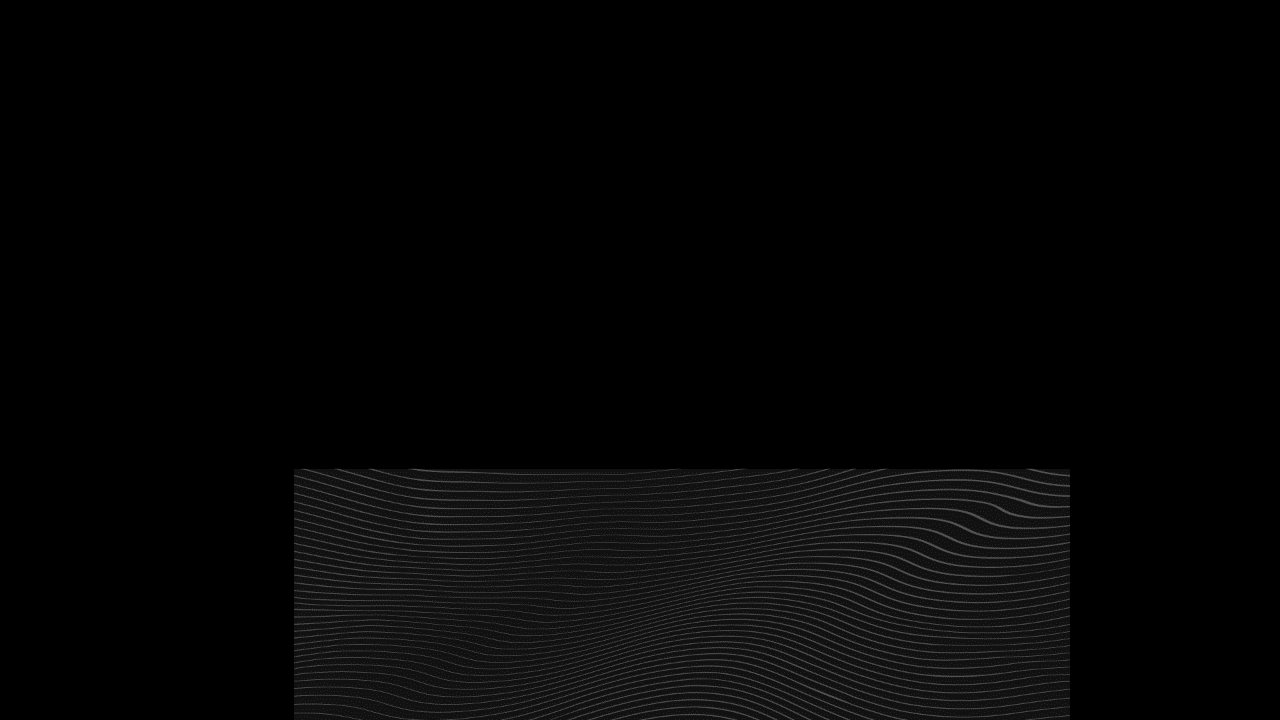 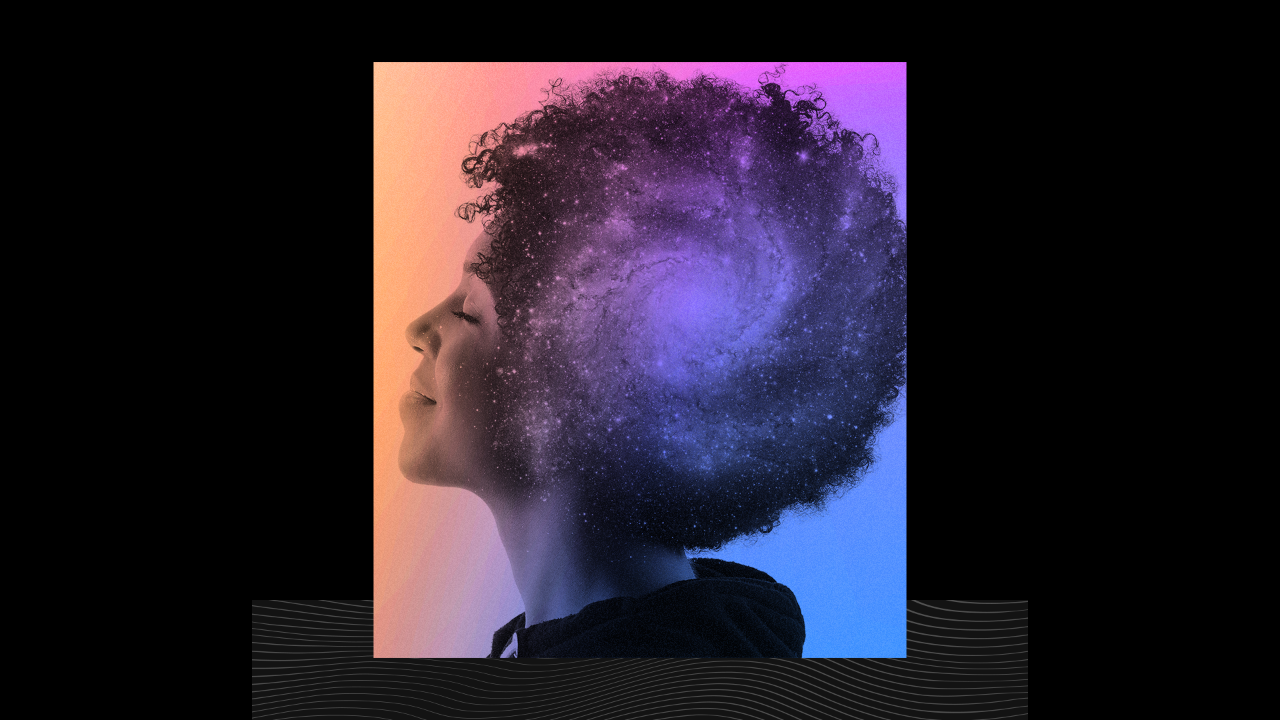 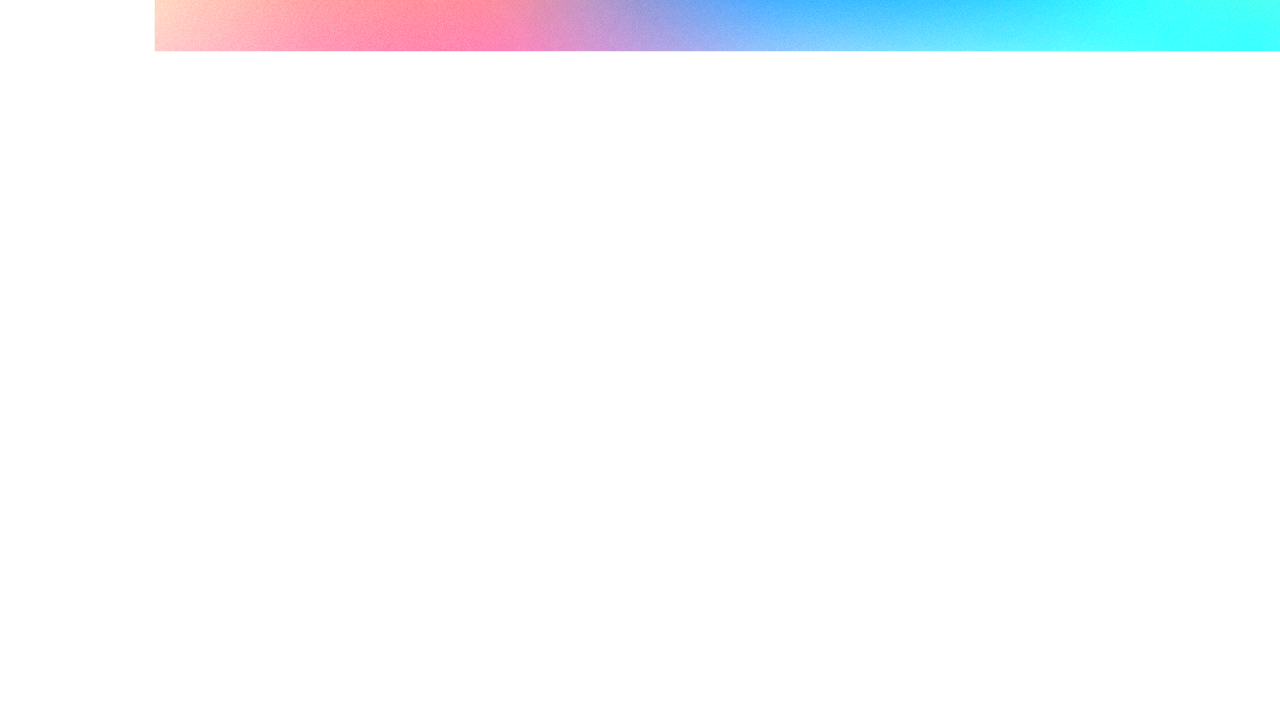 TRANSFORME SUA MENTE...
E MUDE SUA REALIDADE!
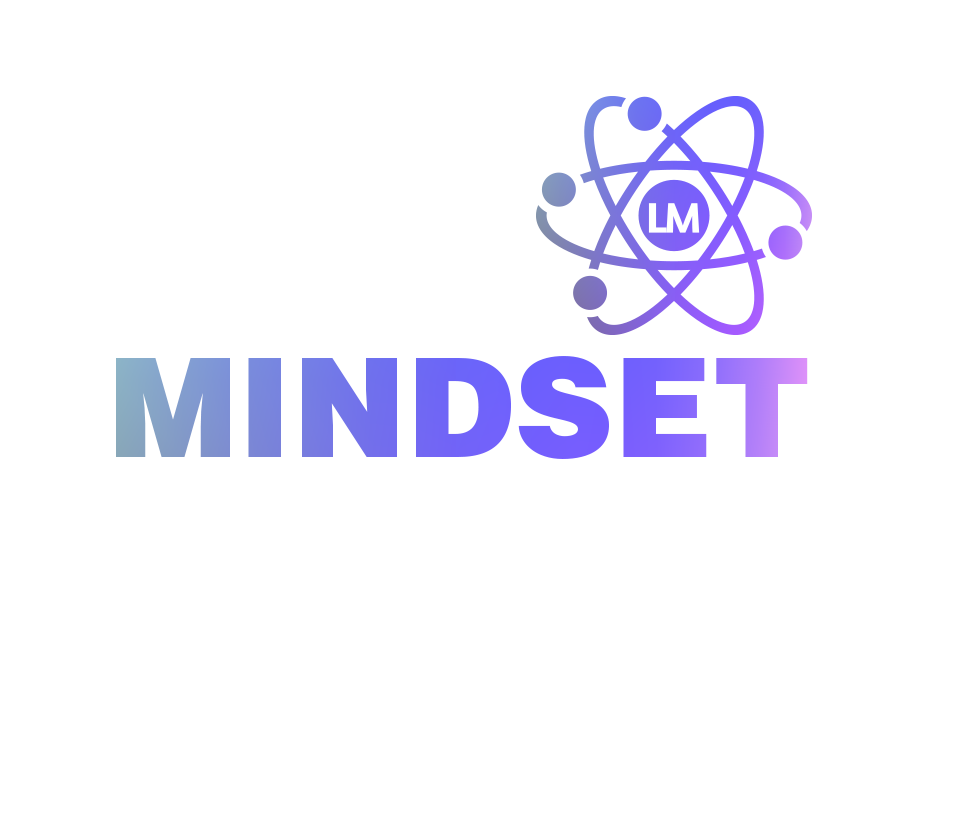 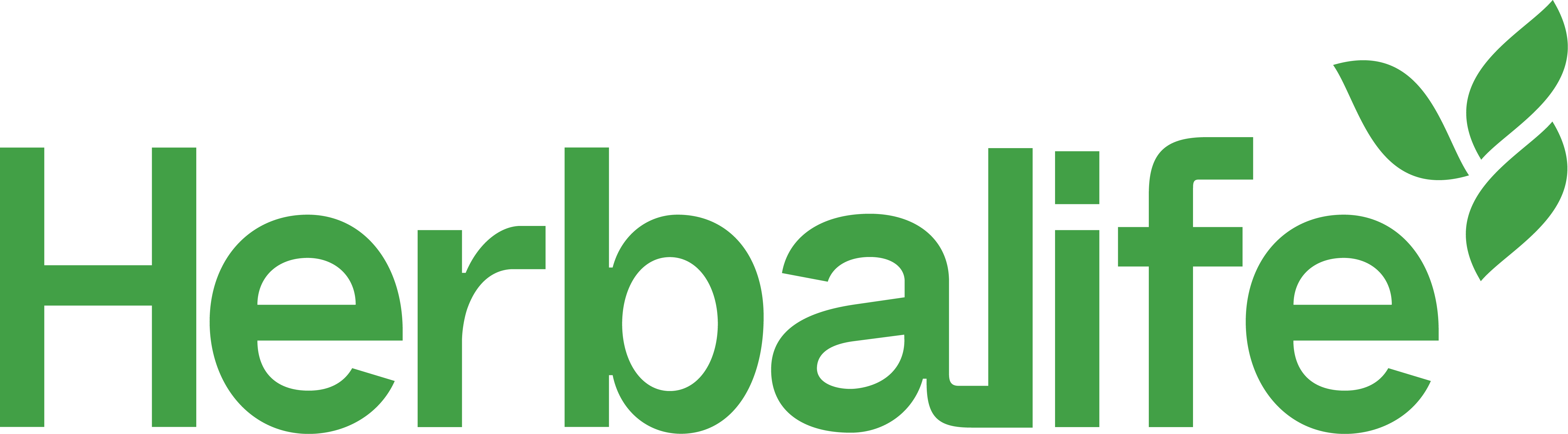